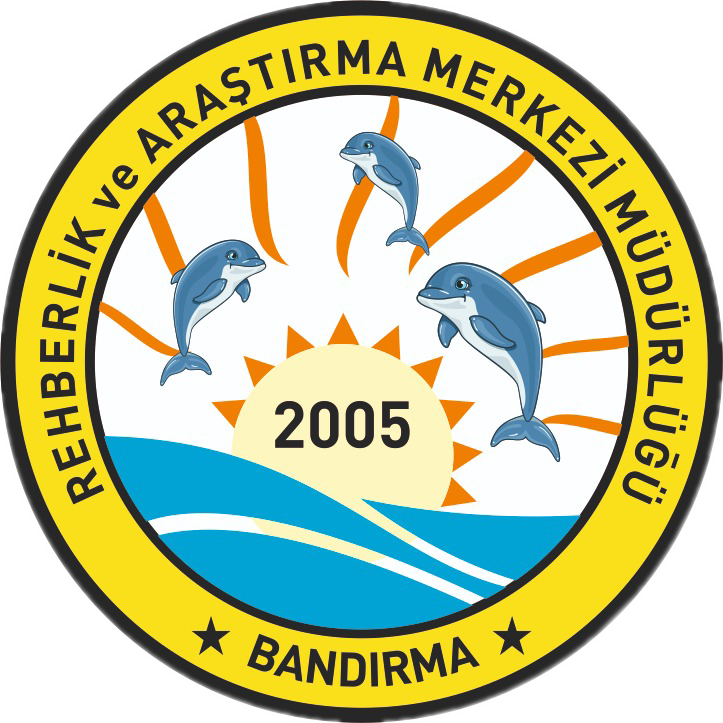 Sınavlı/Sınavsız öğrenci alan liselerimiz Gönen 
Ortaöğretim Kurumlarını Tanıyalım Projesi
BANDIRMA REHBERLİK VE ARAŞTIRMA MERKEZİ
http://bandirmaram.meb.k12.tr/
2022 LGS 
5 Haziran Pazar
Sınav Nasıl Olacak
Sık Sorulan Sorular
Sık Sorulan Sorular
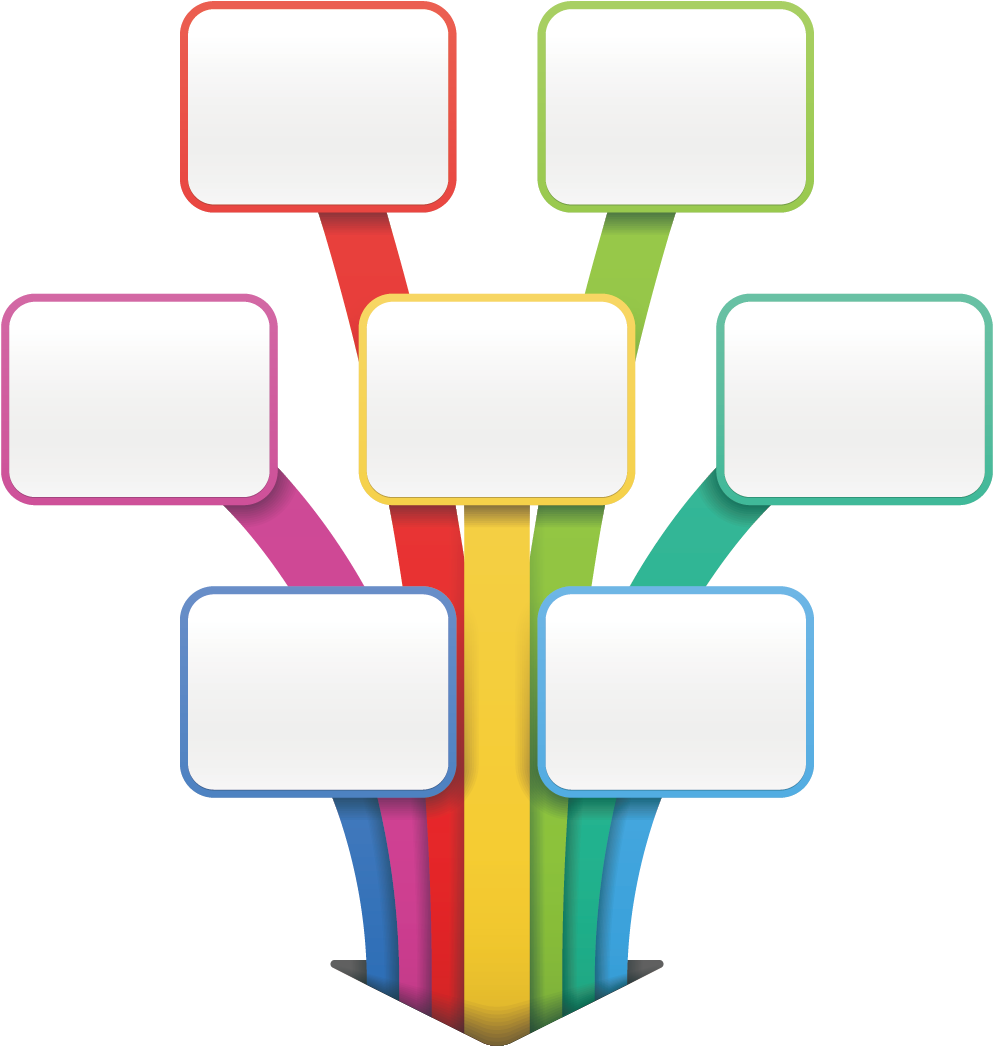 Fen Lisesi
Yavuz Sultan Selim Anadolu Lisesi
Gönen Anadolu İmam Hatip Lisesi
Ali Öztaylan  Anadolu İmam Hatip Lisesi
Gönen Anadolu Lisesi
Recep Gencer M.T.A.L
Gönen Ticaret Odası M.T.A.L
Sınavla Öğrenci Alan Liselerimiz
Enerji SA Fen Lisesi
Yavuz Sultan Selim Anadolu Lisesi
Ali Öztaylan Anadolu İmam Hatip Lisesi
Gönen Anadolu Lisesi
Gönen Anadolu İmam Hatip Lisesi
Recep Gencer Mesleki ve Teknik Anadolu Lisesi
Gönen Ticaret Odası Mesleki ve Teknik Anadolu Lisesi
Sınavla Öğrenci Alan Liselerimizi Tanıyalım
Bandırma Enerji SA 
Fen Lisesi
Fen Lisesi
Ali Öztaylan Anadolu İmam Hatip Lisesi

Gönen Anadolu İmam Hatip Lisesi
Yavuz Sultan Selim
Anadolu Lisesi
Proje Okul
Anadolu Lisesi
Gönen
Anadolu Lisesi
Edincik Recep Gencer 
Mesleki ve Teknik Anadolu Lisesi
Meslek Lisesi
Gönen Ticaret Odası 
Mesleki ve Teknik Anadolu Lisesi
Bandırma Enerji SA Fen Lisesi
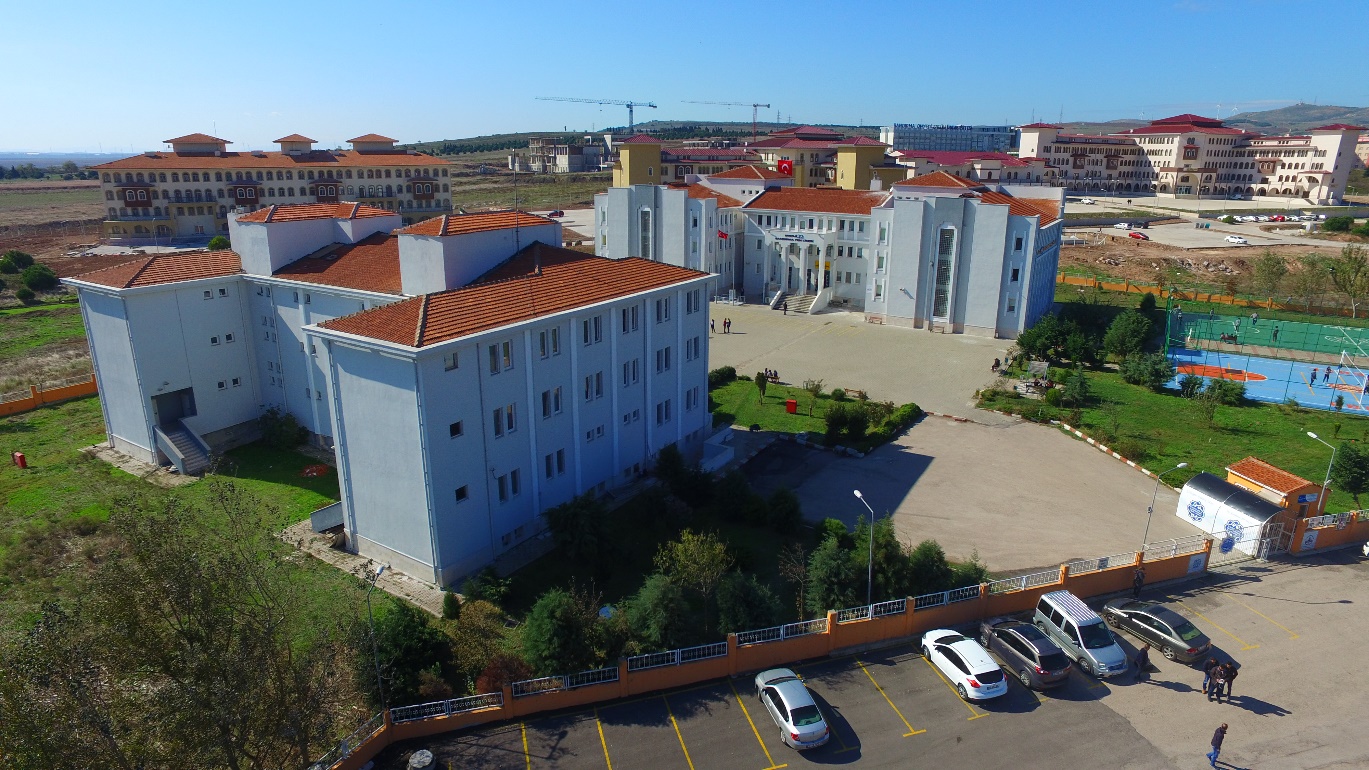 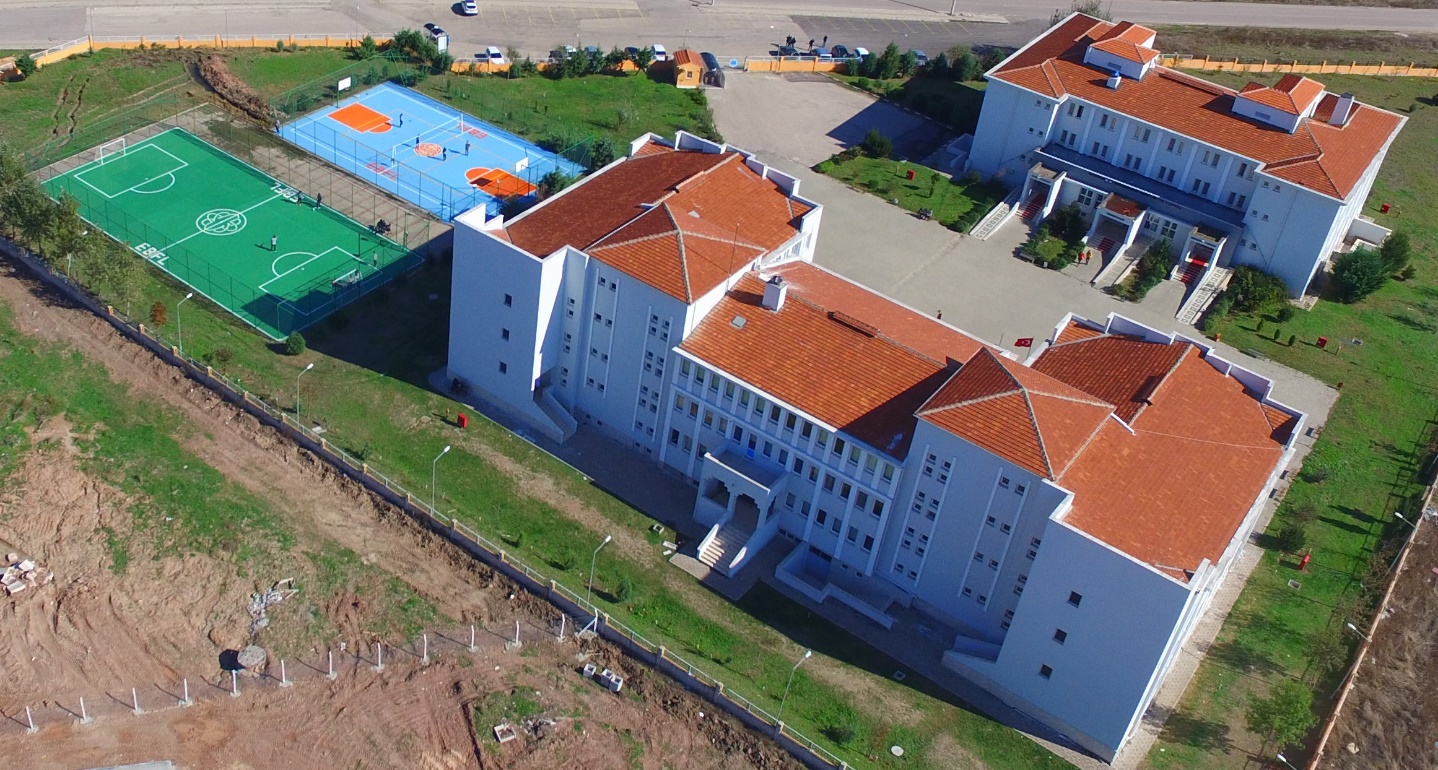 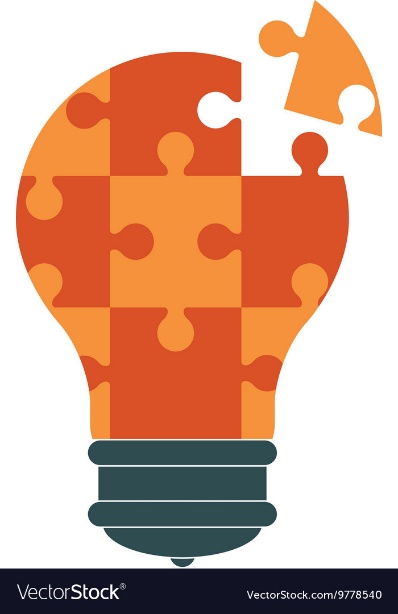 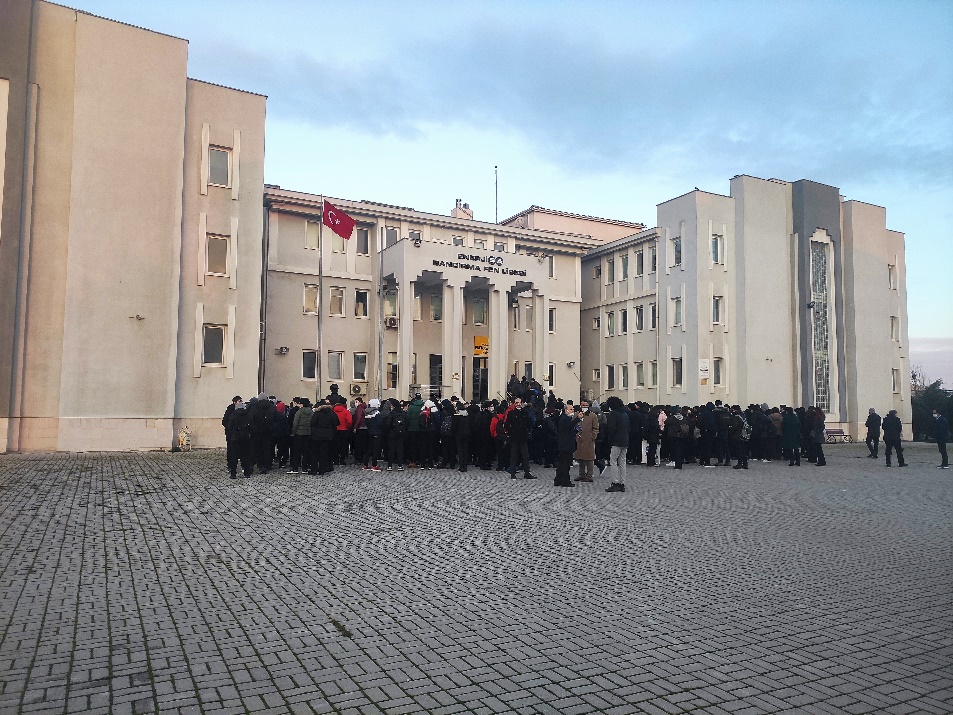 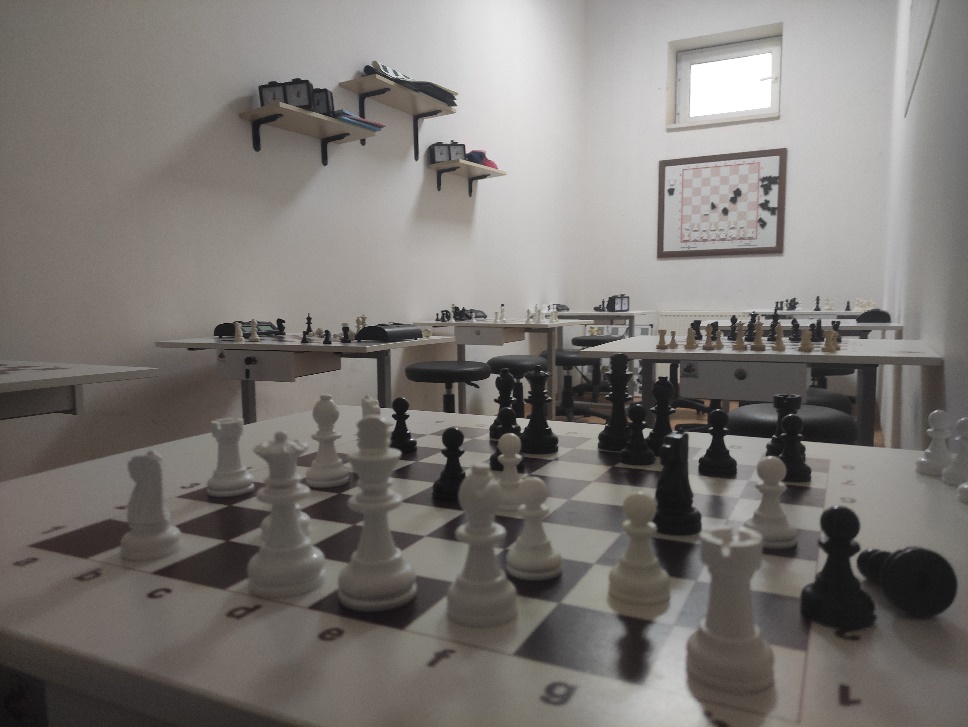 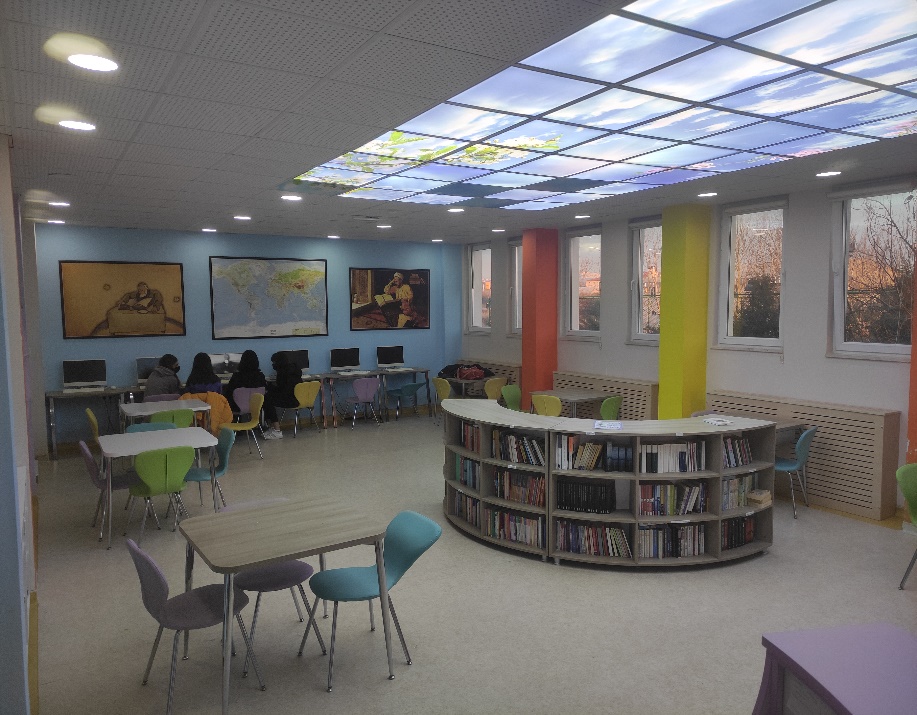 Bandırma Enerji SA Fen Lisesi
Okul giriş-çıkış saatleri
08:30 – 16:00
Sabancı Vakfı tarafından okul ve pansiyon binasının yapımı tamamlanarak, kullanım hakkının Balıkesir Valiliği’ne devredilmesi ile birlikte 23.10.2010 tarihinde hizmete açılmıştır. 1565 m2 alan üzerine kurulu olan okulun toplam 5561 m2 kapalı alanı bulunmaktadır. Kapalı Spor Salonunun yapımı tamamlanması ile birlikte okulumuz üç bina ile hizmet üretmeye başlamıştır. 2010-2011 Eğitim-Öğretim yılında 52 öğrenci ile faaliyetlerine başlayan okulumuz bugün 437 öğrencisi ile eğitim vermeye devam etmektedir. Bugüne kadar toplam dokuz dönemde 639 öğrenci okulumuzdan mezun olmuştur.
Okul ilçe merkezine uzaklığı 3 km olup ulaşım Okul Servisleri ve Şehir içi Toplu Taşıma yolu ile sağlanmaktadır.
Ulaşım
Yemek/Kantin
Yemekhaneden yatılı öğrencilerimiz sabah kahvaltısı, öğle ve akşam yemekleri için yararlanabilirken gündüzlü öğrencilerimiz istemeleri halinde öğle yemeği için faydalanabilirler.
Laboratuvar-Spor Salonu-Müzik –Resim Atölyesi
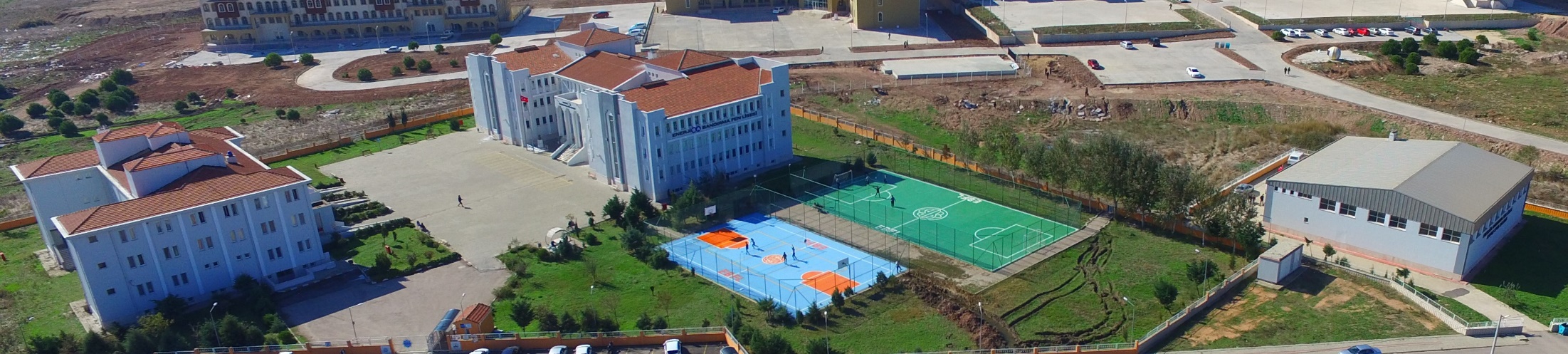 Fizik Laboratuvarı,Kimya Laboratuvarı,Biyoloji  Laboratuvarı,Müzik Atölyesi,Resim Atölyesi,Bilgisayar Atölyesi,Z-Kütüphane,Kapalı Spor Salonu,Açık Spor Alanları,Konferans Salonu,Toplantı Salonu,Satranç Sınıfı,Revir
Bandırma Enerji Sa Fen Lisesi
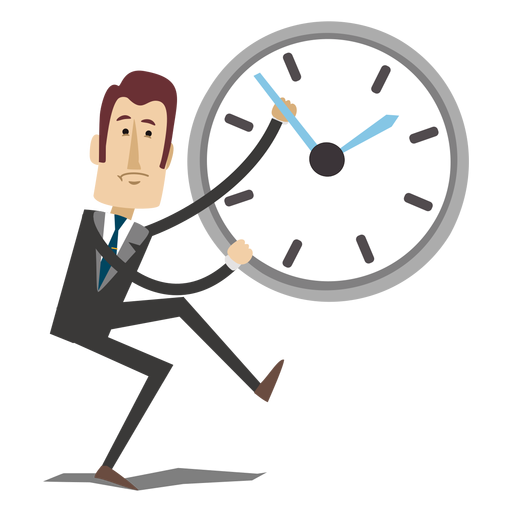 4,94%
4,83%
405,248
406,140
Yerleştirme Yüzdelik Dilim 
ve Taban Puan
2. Yerleştirme Yüzdelik Dilim
Ve Taban Puan
2021 Yılı LGS Sonucu Oluşan Taban Puan ve Yüzdelik Dilimler
Bandırma Enerji Sa Fen Lisesi
2021 Yılı YKS Sonucu Oluşan TYT ve AYT Puan Ortalamaları
01
390,79
TYT Puan Ort
02
369,53
AYT-SAY Ort
03
326,51
AYT-EA Ort
04
-------
AYT-SÖZ Ort
05
AYT-DİL Ort
405,52
Bandırma Enerji Sa Fen Lisesi
8
TIP FAKÜLTESİ
7
11
MÜHENDİSLİK
DİŞ HEKİMLİĞİ
3
1
MİMARLIK
HUKUK
1
ECZACILIK
Yavuz Sultan Selim Anadolu Lisesi
Okul giriş-çıkış saatleri
08:40 – 16:00
Okulumuz Yavuz Sultan Selim Anadolu Lisesi, 2003-2004 eğitim öğretim yılında Bandırma Öğretmen Lisesi olarak açılmıştır. Daha sonra 2014 yılında ismi Yavuz Sultan Anadolu Lisesi olarak değiştirilmiştir. 2003 yılından beri eğitim öğretim faaliyetlerine devam etmektedir. Okulumuzda pansiyon bulunmamaktadır.
Okul Servisleri ve Şehir içi Toplu Taşıma yolu ile sağlanmaktadır.
Ulaşım
Kantin mevcuttur.
Yemek/Kantin
Laboratuvar-Spor Salonu-Müzik –Resim Atölyesi
Tüm atölyeler mevcuttur.
Yavuz Sultan Selim Anadolu Lisesi proje okuludur ve sadece merkezi yerleştirme puanı ile öğrenci alan bir okuldur. Öğrencilerin çoğunluğu yakın puanlarla okulumuza geldiği için okuldaki öğrenci profili benzerdir. Okulumuza sayısal sınıf dışında eşit ağırlık sınıfı da bulunmaktadır. Öğrenciler 10.sınıfın son dönemin eşit ağırlık sınıfını da tercih edebilmektedirler. Aynı zamanda yeterli öğrenci sayısının sağlanması durumunda dil sınıfı da açılabilmektedir. Öğrencilerin sadece sayısal sınıfta değil aynı zamanda eşit ağırlık sınıfı da seçebilmesi en güçlü yanlarımızdan birisidir.
Yavuz Sultan Selim Anadolu Lisesi
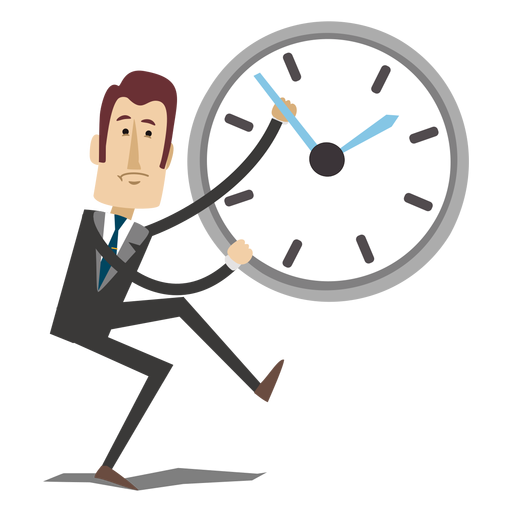 9,58%
9,44%
375,09
----------
Yerleştirme Yüzdelik Dilim 
ve Taban Puan
2. Yerleştirme Yüzdelik Dilim
Ve Taban Puan
2021 Yılı LGS Sonucu Oluşan Taban Puan ve Yüzdelik Dilimler
Yavuz Sultan Selim Anadolu Lisesi
2021 Yılı YKS Sonucu Oluşan TYT ve AYT Puan Ortalamaları
01
398,58
TYT Puan Ort
02
382,16
AYT-SAY Ort
03
342,81
AYT-EA Ort
04
294,70
AYT-SÖZ Ort
05
AYT-DİL Ort
367,83
Yavuz Sultan Selim Anadolu Lisesi
3
TIP FAKÜLTESİ
2
13
MÜHENDİSLİK
DİŞ HEKİMLİĞİ
1
2
PSİKOLOJİ
HUKUK
1
ECZACILIK
Ali Öztaylan Anadolu İmam Hatip Lisesi
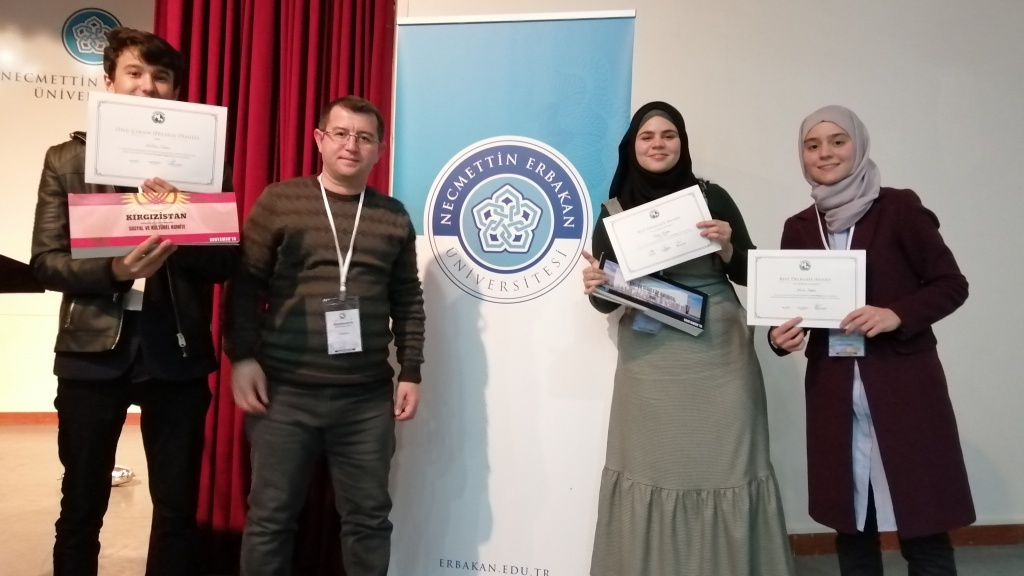 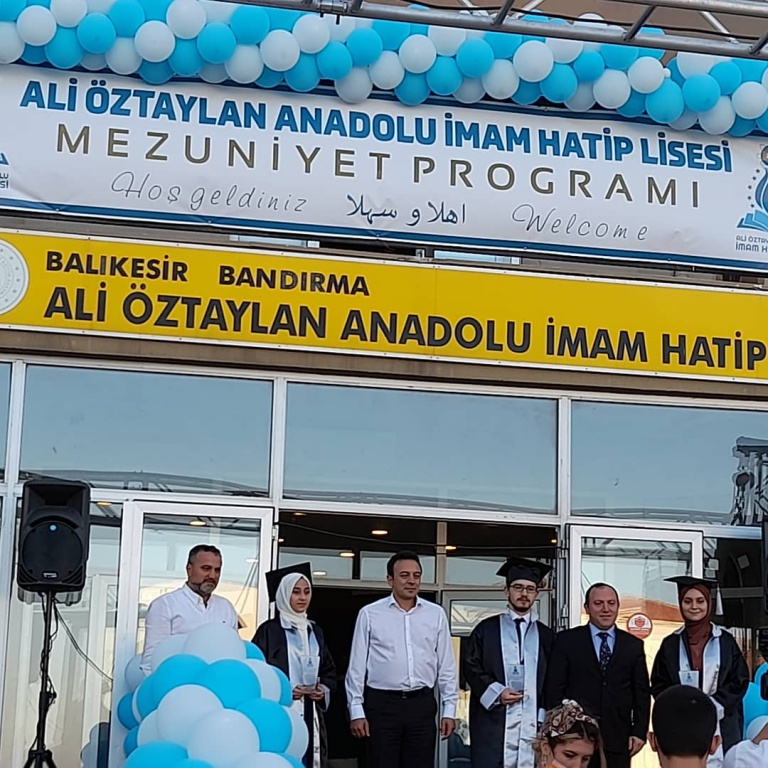 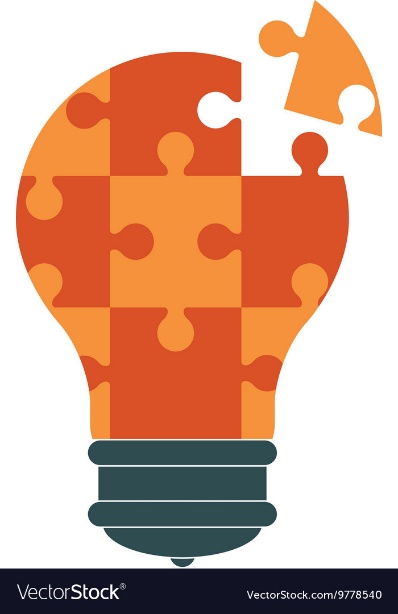 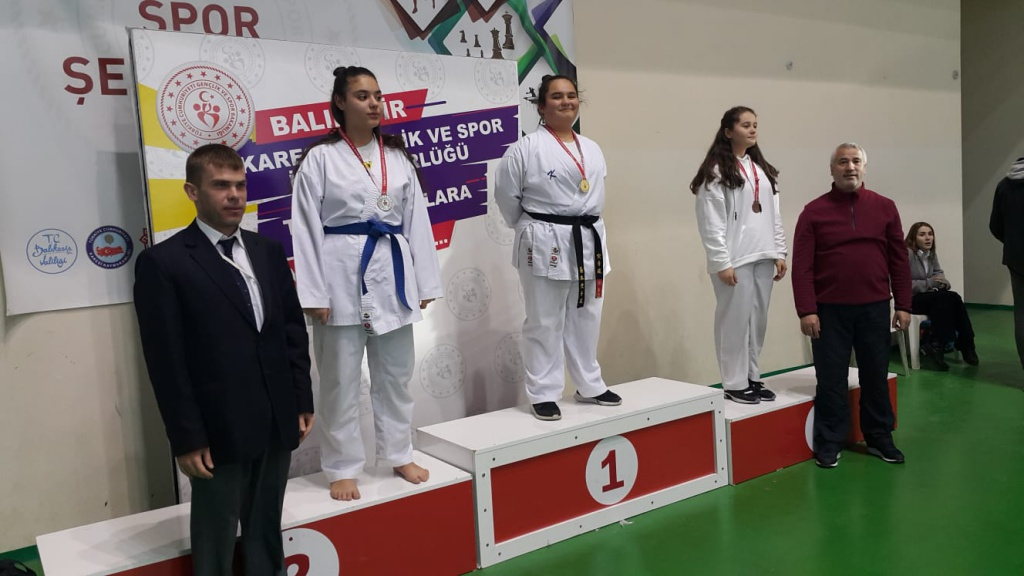 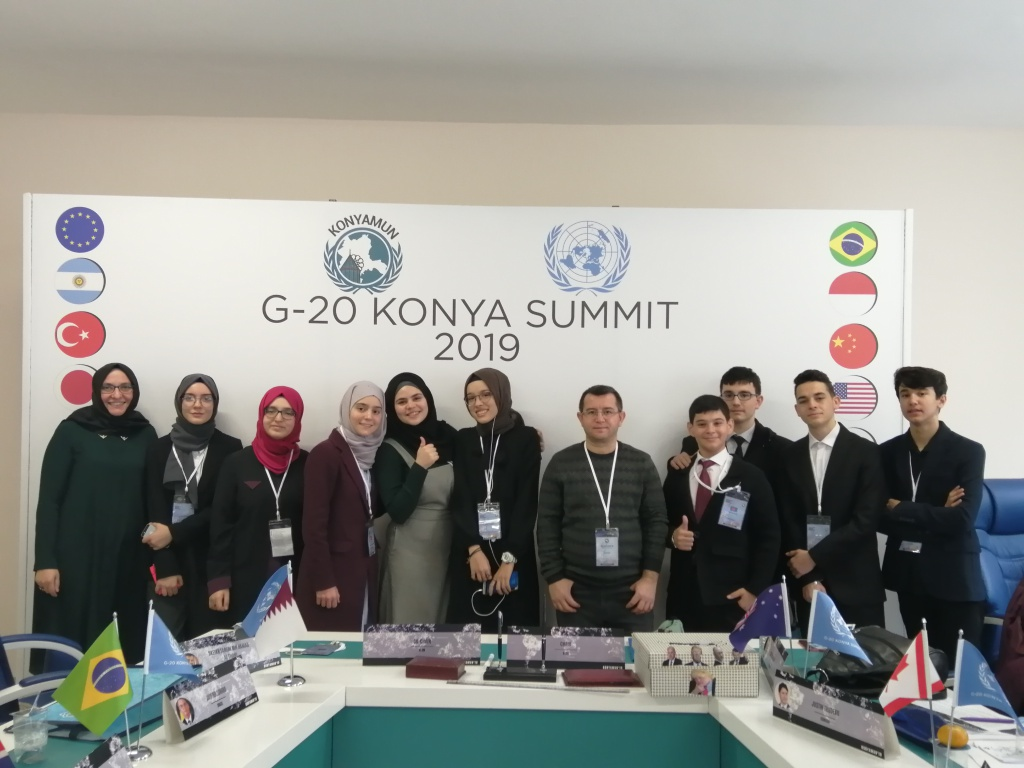 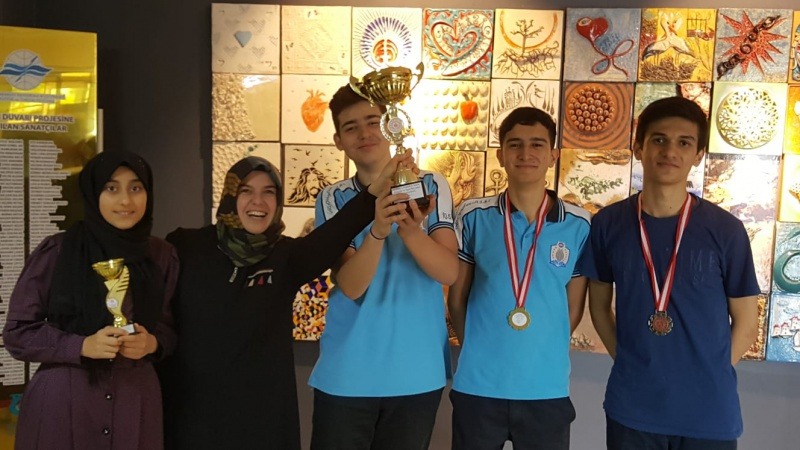 Ali Öztaylan Anadolu İmam Hatip Lisesi
Okul giriş-çıkış saatleri
08:50 – 16:00
Okulumuz  Balıkesir ili Bandırma ilçesinde 2017 yılında Fen ve Sosyal Bilimler Programı uygulayan Anadolu İmam Hatip Lisesi olarak açılmıştır. İlk yıl 68 öğrenciyle Eğitim Öğretime başlayan okulumuz 2018 yılında proje okulu statüsünü kazanmıştır. Akabinde okulumuz bünyesinde sınavla öğrenci alan imam hatip ortaokulu kısmı da açılmıştır. Lise bölümünün ilk öğrencileri 2021 yılında mezun olmuşlardır. İlk mezunlarını 2020-2021 eğitim öğretim yılında veren okulumuz gerek lise gerekse ortaokul bölümlerindeki akademik, sosyal ve kültürel başarılarıyla bölgenin adından bahsedilen gözde bir okulu haline gelmiştir.
Okul ilçe merkezine uzaklığı 3 km olup ulaşım Okul Servisleri ve Şehir içi Toplu Taşıma yolu ile sağlanmaktadır.
Ulaşım
Yemekhaneden yatılı öğrencilerimiz sabah kahvaltısı, öğle ve akşam yemekleri için yararlanabilmektedir.
Yemek/Kantin
Laboratuvar-Spor Salonu-Müzik –Resim Atölyesi
Tüm atölyeler mevcuttur.
Okulumuz kuruluşundan bu yana bölgesel ve yurt genelinde yapılan Münazara, MUN, tiyatro, şarkı, fotoğraf yarışmaları, zeka oyunları ve spor müsabakalarına katılım gösterilmekte olup  bölge ve ülke derecelerine ulaşılmaktadır. Türkiye Zeka Vakfının düzenlediği, her yıl katıldığımız, Türkiye Zeka Oyunları Şampiyonasında Balıkesir 1. Si olarak Türkiye Finallerine katıldık. Ayrıca TÜBİTAK 2204-A ve TÜBİTAK2204-C lise öğrencileri araştırma projelerine her yıl çok sayıda proje ile başvuru yapılmaktadır. Bu projeler arasında TÜRKİYE 2. Liği derecemiz de vardır. 2021-2022 Eğitim Öğretim yılında da 6 Tübitak projesi mevcuttur. Okulumuzda AB Erasmus projeleri ve E-TWİNNİG projeleri de yürütülmektedir.
Ali Öztaylan Anadolu İmam Hatip Lisesi
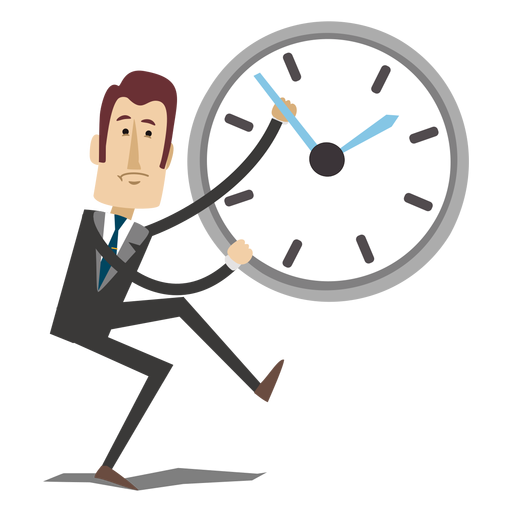 18,9%
4,40%
329,25
409,76
Yerleştirme Yüzdelik Dilim 
ve Taban Puan
2. Yerleştirme Yüzdelik Dilim
Ve Taban Puan
2021 Yılı LGS Sonucu Oluşan Taban Puan ve Yüzdelik Dilimler
Ali Öztaylan Anadolu İmam Hatip Lisesi
2021 Yılı YKS Sonucu Oluşan TYT ve AYT Puan Ortalamaları
01
334,13
TYT Puan Ort
02
222,25
AYT-SAY Ort
03
250,69
AYT-EA Ort
04
242,30
AYT-SÖZ Ort
05
AYT-DİL Ort
390,31
Ali Öztaylan Anadolu İmam Hatip Lisesi
2
TIP FAKÜLTESİ
5
8
MÜHENDİSLİK
İLAHİYAT
REHBERLİK VE PSİKOLOJİK DANIŞMANLIK
1
3
HUKUK
1
PSİKOLOJİ
Gönen Anadolu Lisesi
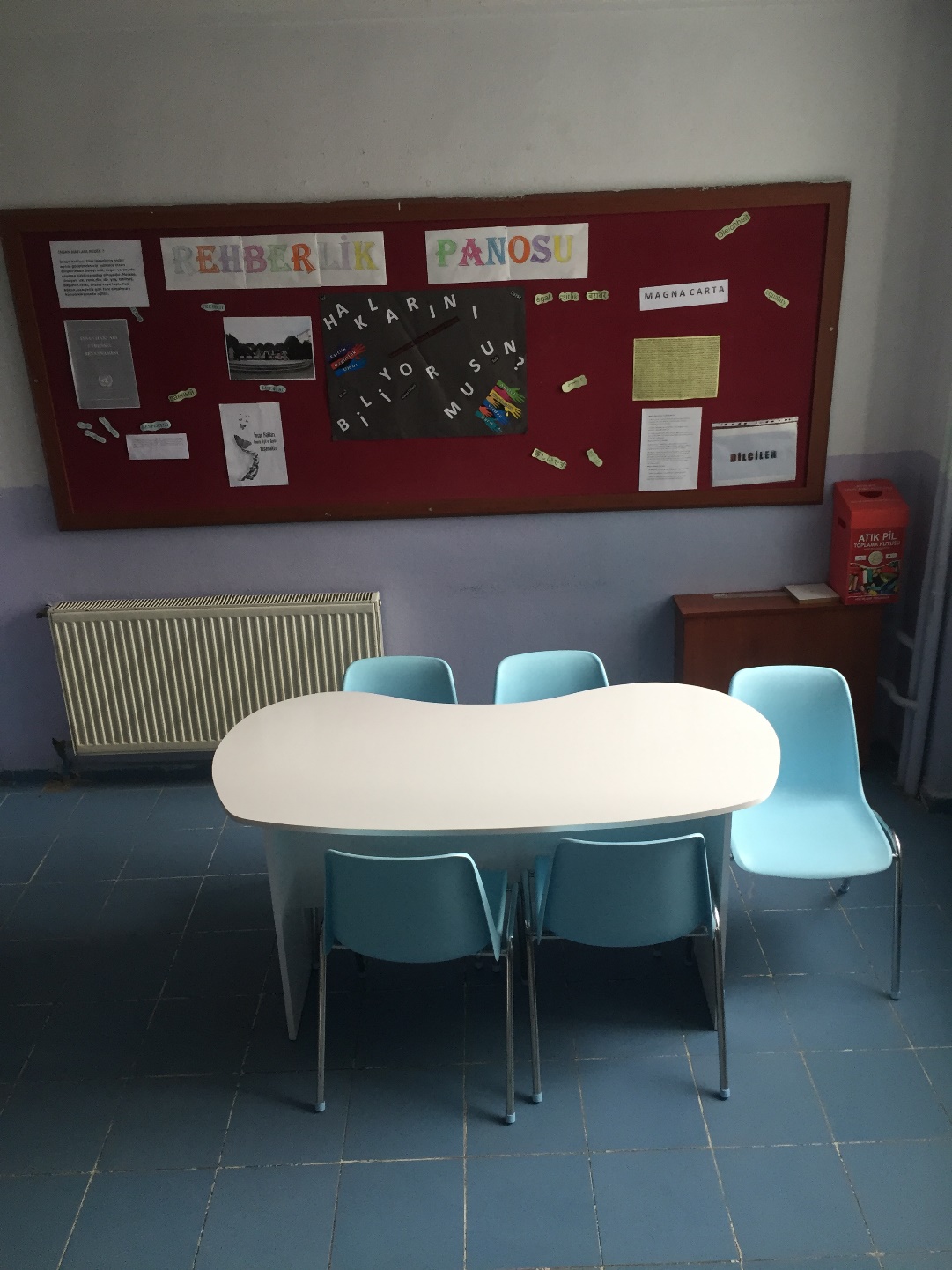 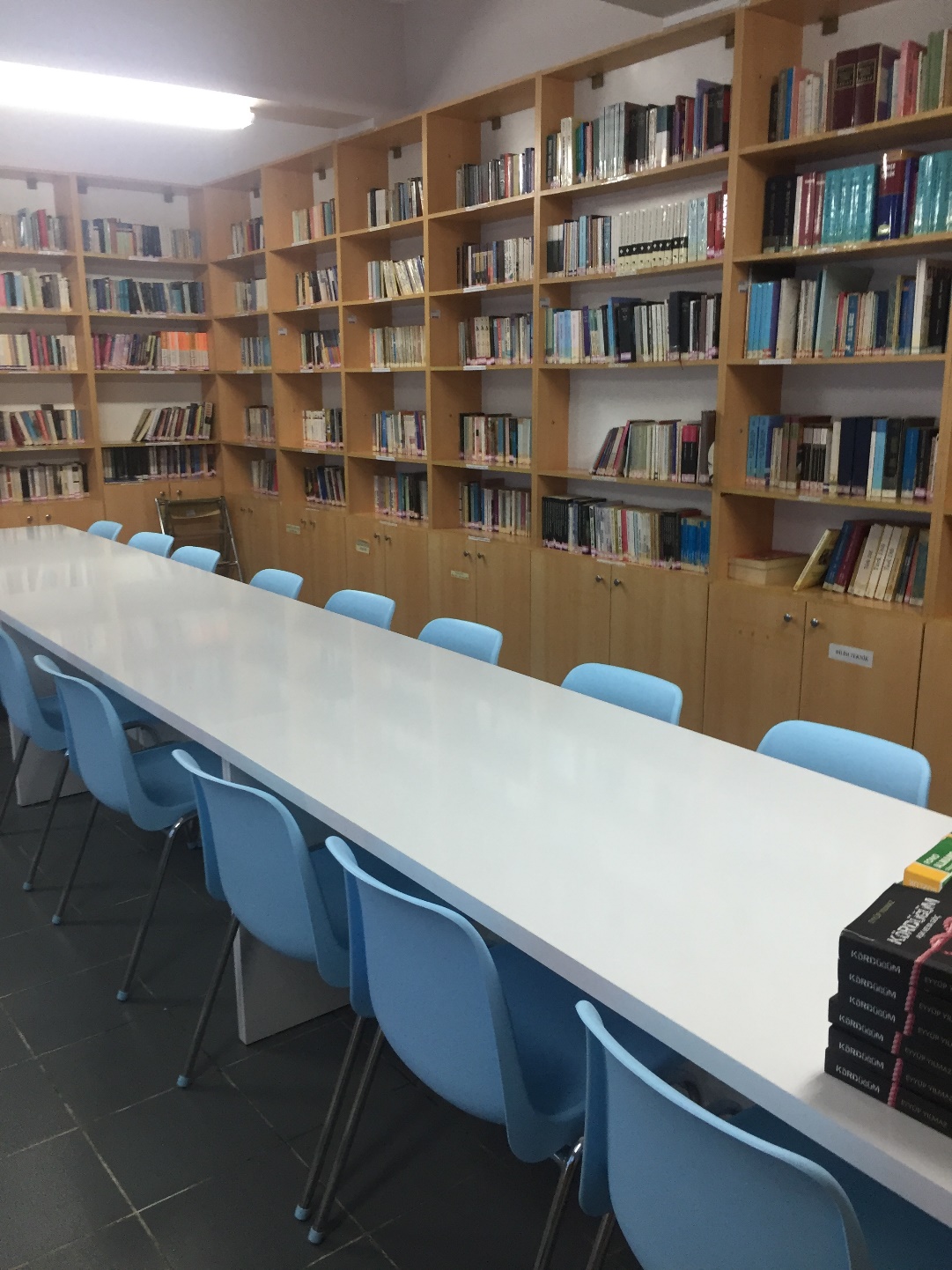 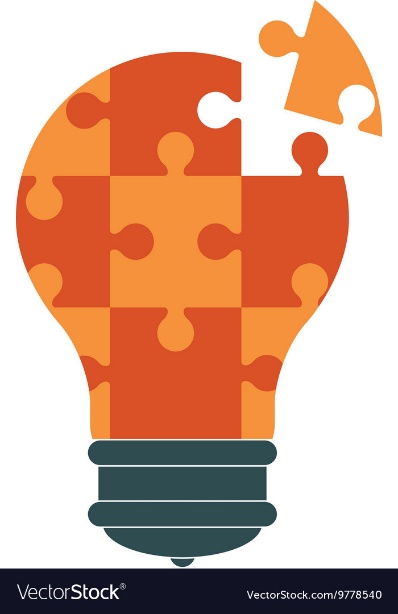 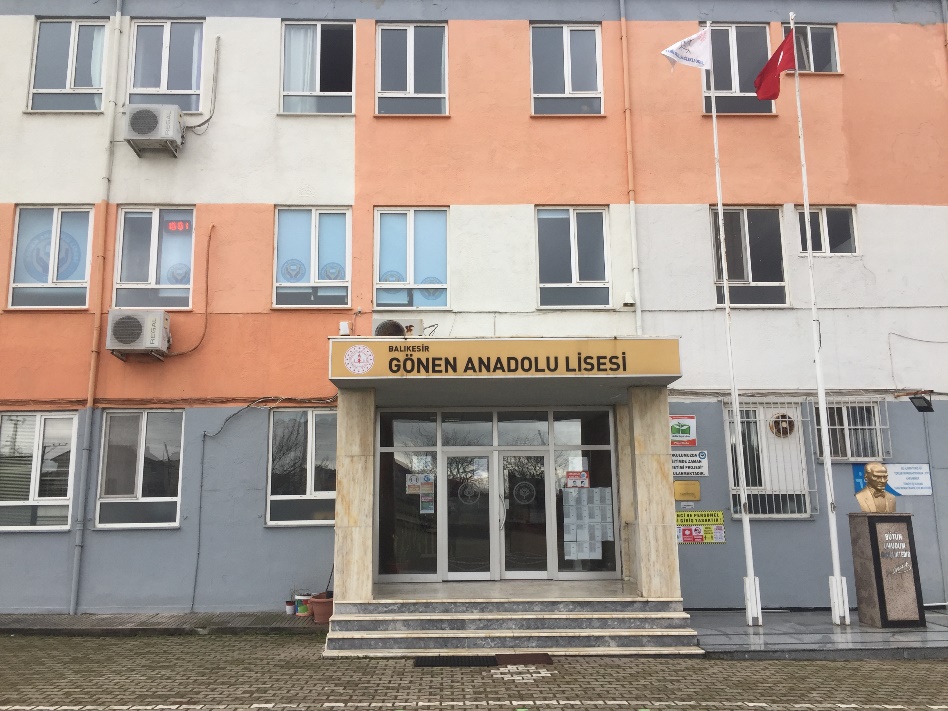 Gönen Anadolu Lisesi
Okul giriş-çıkış saatleri
08:40 – 16:15
Gönen Anadolu Lisesi Milli Eğitim Bakanlığı Ortaöğretim Genel Müdürlüğünün 22.08.1994 tarih ve 12947 sayılı Olurlarıyla 1994-1995 öğretim yılında Hacı Şükriye İpek Sağlık Meslek Lisesinde Eğitim Öğretim faaliyetine başladı. İki yıl bu okulun bünyesinde, üç yıl Işıl İpek İlköğretim Okulunda, bir yıl da İmam Hatip Lisesinde çalışmalarını sürdürdü. Okul binasının temeli merhum İdris TABAK beyin maddi katkılarıyla 15.04.1995 tarihinde atıldı. Sayın Fahri DİLMAÇ'ın büyük maddi katkıları, Hüseyin DUMAN'ın üstün gayret ve fedakârlıkları ile 24.11.2000 tarihinde tamamlandı. Milli Eğitim Bakanlığından gönderilen ödenek ile 2002 yılında bir kat ilavesi yapıldı.
Okulumuz 2021-2022 Eğitim - Öğretim yılından başlamak üzere "Özel Program ve Proje uygulayan Eğitim Kurumu" (Proje Okulu) olmuştur.
Okul Servisleri ve Şehir içi Toplu Taşıma yolu ile sağlanmaktadır.
Ulaşım
Yemek/Kantin
Bir kantin ve Öğle Yemeği Var
Laboratuvar-Spor Salonu-Müzik –Resim Atölyesi
İki Fen Laboratuvarı, bir balon kort, bir müzik, bir resim atölyesi, 14 dönüm bahçe içinde bir basketbol bir futbol sahası vardır.
Okulumuzda 10 kulüp faaliyet göstermektedir. Kız / Erkek voleybol takımımız, kız futbol takımımız, erkek futsal takımız, erkek basketbol takımı ve masa tenisi takımımız vardır.
Gönen Anadolu Lisesi
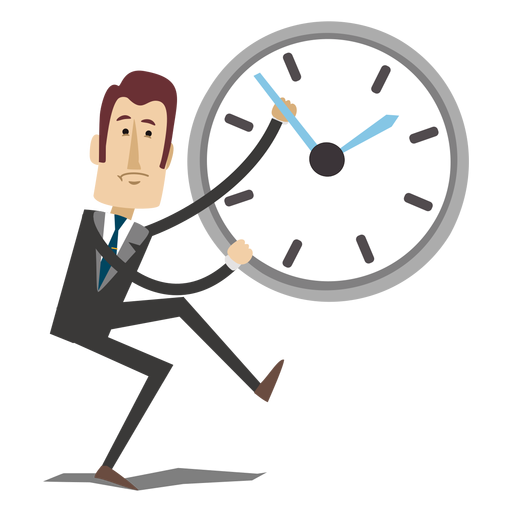 19,94%
9,3%
325,14
-------
Yerleştirme Yüzdelik Dilim 
ve Taban Puan
2. Yerleştirme Yüzdelik Dilim
Ve Taban Puan
2021 Yılı LGS Sonucu Oluşan Taban Puan ve Yüzdelik Dilimler
Gönen Anadolu Lisesi
2021 Yılı YKS Sonucu Oluşan TYT ve AYT Puan Ortalamaları
01
330,40
TYT Puan Ort
02
303,91
AYT-SAY Ort
03
291,79
AYT-EA Ort
04
292,11
AYT-SÖZ Ort
05
AYT-DİL Ort
357,85
Gönen Anadolu Lisesi
1
TIP FAKÜLTESİ
2
11
MÜHENDİSLİK
DİŞ HEKİMLİĞİ
3
5
HEMŞİRELİK
HUKUK
2
PSİKOLOJİ
Gönen Anadolu İmam Hatip Lisesi
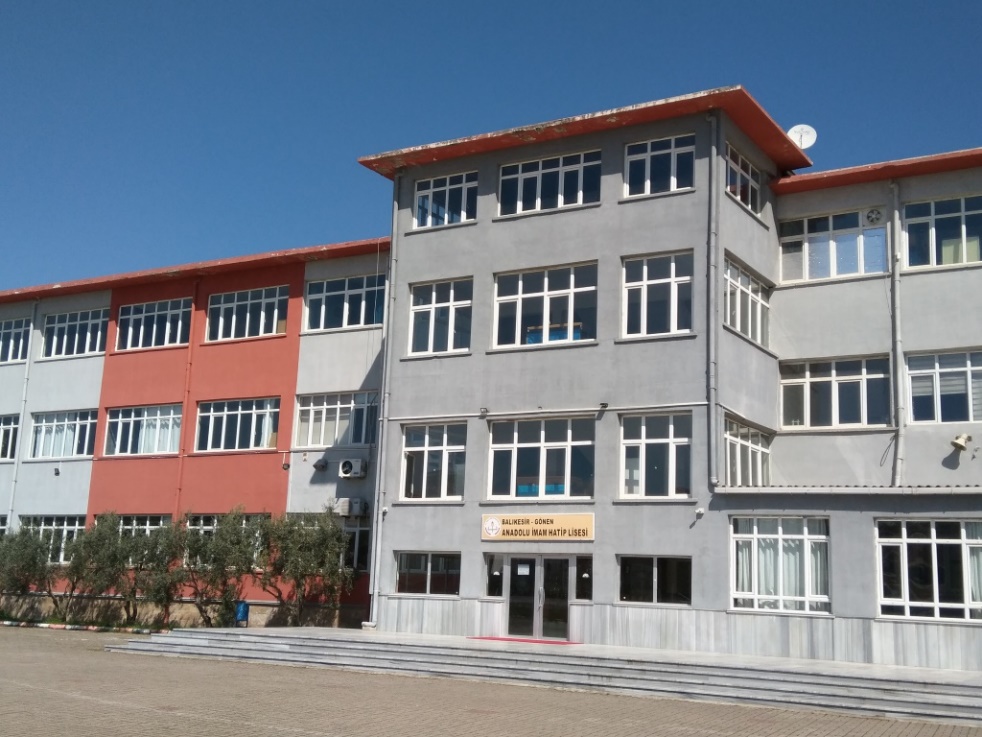 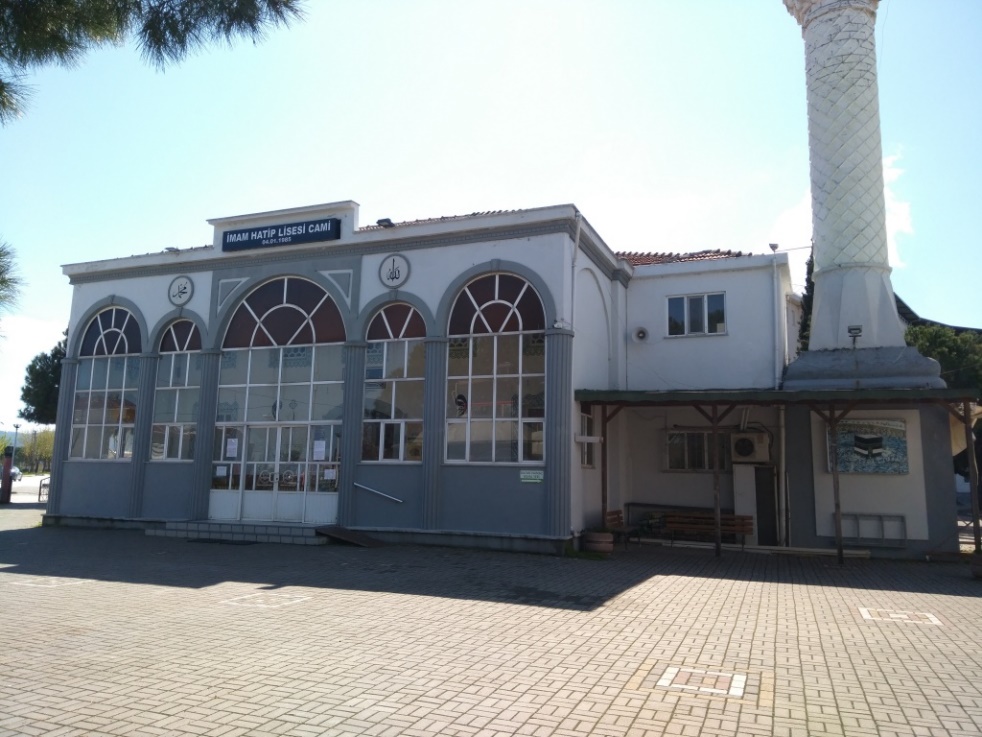 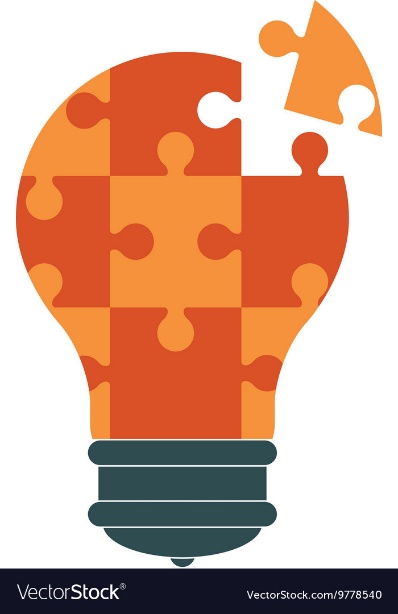 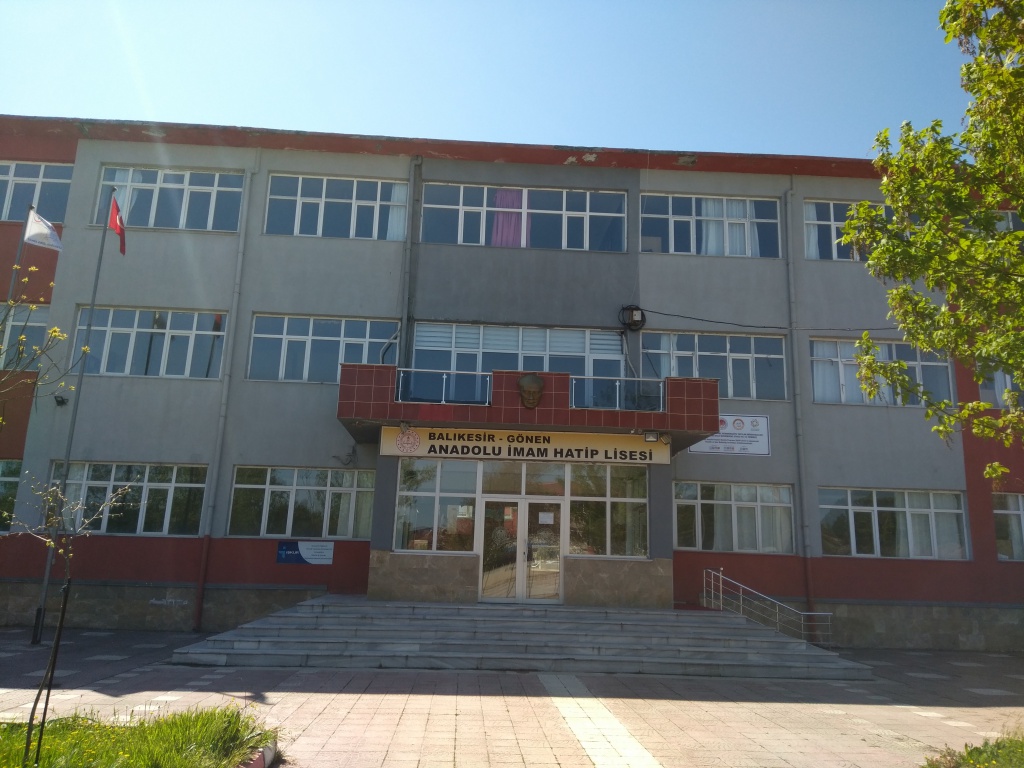 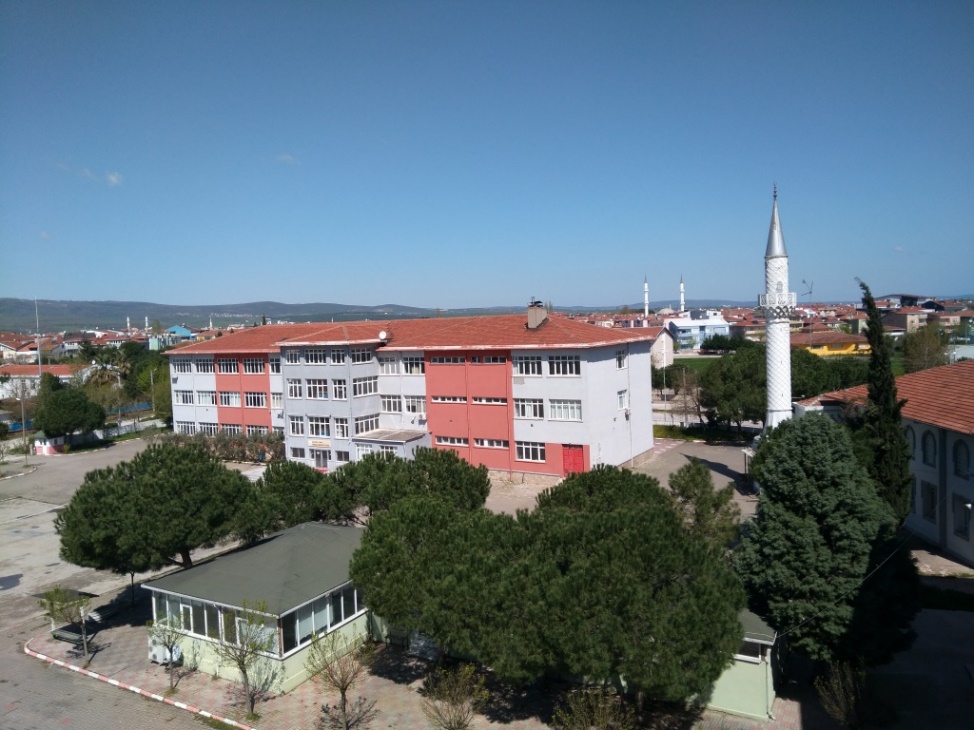 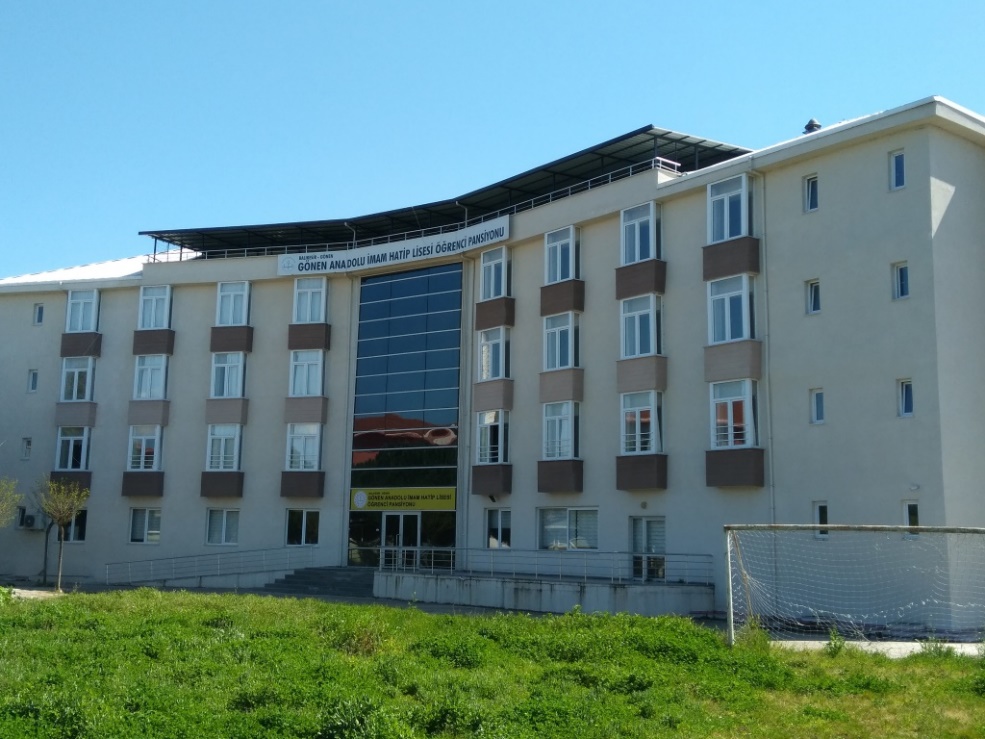 Gönen Anadolu İmam Hatip Lisesi
Okul giriş-çıkış saatleri
08:40 – 16:15
Okulumuz Gönen Anadolu İmam Hatip Lisesi 17/10/1977 yılında öğretime başlanmıştır. 2007-2008 Eğitim Öğretim yılında okulumuz bünyesinde Anadolu İmam Hatip Lisesi açılmıştır. 2021-2022 Eğitim-Öğretim yılından itibaren ''Fen ve Sosyal Bilimler Proje Okulu'' statüsü kazanan okulumuz bulunduğu bölgeye hizmet vermeye devam etmektedir. Okulumuzun 100 erkek öğrenci kapasiteli devlet parasız yatılı öğrenci pansiyonu ve Tatbikat Camii okul bahçesi içerisinde yer almaktadır.
Şehir içi Toplu Taşıma yolu ile sağlanmaktadır.
Ulaşım
Yemekhane ve kantin mevcut.
Yemek/Kantin
Laboratuvar-Spor Salonu-Müzik –Resim Atölyesi
Fen Laboratuvarı ve halı saha mevcuttur.
Erkek Futsal, 2019 yılında İl 3.sü. Erkek Masa tenisi 2017,2019,2021 yıllarında il 1.liği, 2018 il 2.liği, 2016 il 3.lüğü. 2019-2020 Eğitim Öğretim Yılında; Genç Hatipler Hutbe yarışmasında İl 1.liği, Genç Nidalar Güzel Kuran Okuma yarışmasında, Genç Sedalar Güzel Kuran Okuma yarışmasında, Genç Bilaller Ezan Okuma yarışmasında İl 4.lüğü. Okulumuzda kız voleybol, erkek/kız futbol/futsal takımları ve kız/erkek masa tenisi, güreş, okçuluk, judo ve atletizm takımlarıyla il/ilçe çapında yarışmalara katılım sağlanmaktadır
Gönen Anadolu İmam Hatip Lisesi
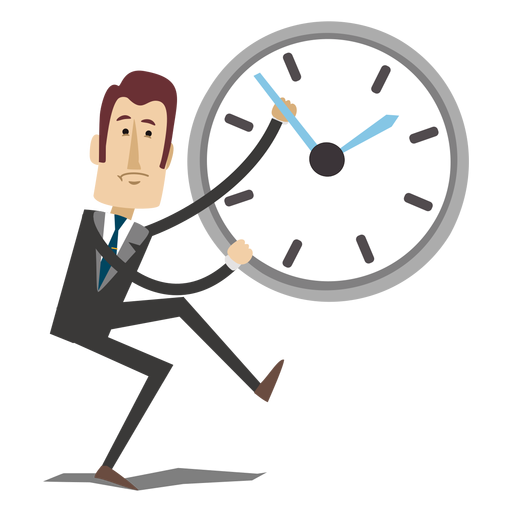 37,02%
----%
273,81
346,0
Yerleştirme Yüzdelik Dilim 
ve Taban Puan
2. Yerleştirme Yüzdelik Dilim
Ve Taban Puan
2021 Yılı LGS Sonucu Oluşan Taban Puan ve Yüzdelik Dilimler
Gönen Anadolu İmam Hatip Lisesi
2021 Yılı YKS Sonucu Oluşan TYT ve AYT Puan Ortalamaları
01
232,778
TYT Puan Ort
02
221,894
AYT-SAY Ort
03
240,452
AYT-EA Ort
04
258,579
AYT-SÖZ Ort
05
AYT-DİL Ort
278,836
Gönen Anadolu İmam Hatip Lisesi
5
OKUL ÖNCESİ ÖĞRETMENLİĞİ
8
26
ÖNLİSANS (2 YILLIK) BÖLÜMLER
İLAHİYAT
İÇ MİMARLIK VE ÇEVRE TASARIMI
ŞEHİR BÖLGE PLANLAMA
1
1
SPOR YÖNETİCİLİĞİ
1
Recep Gencer Mesleki ve Teknik Anadolu Lisesi
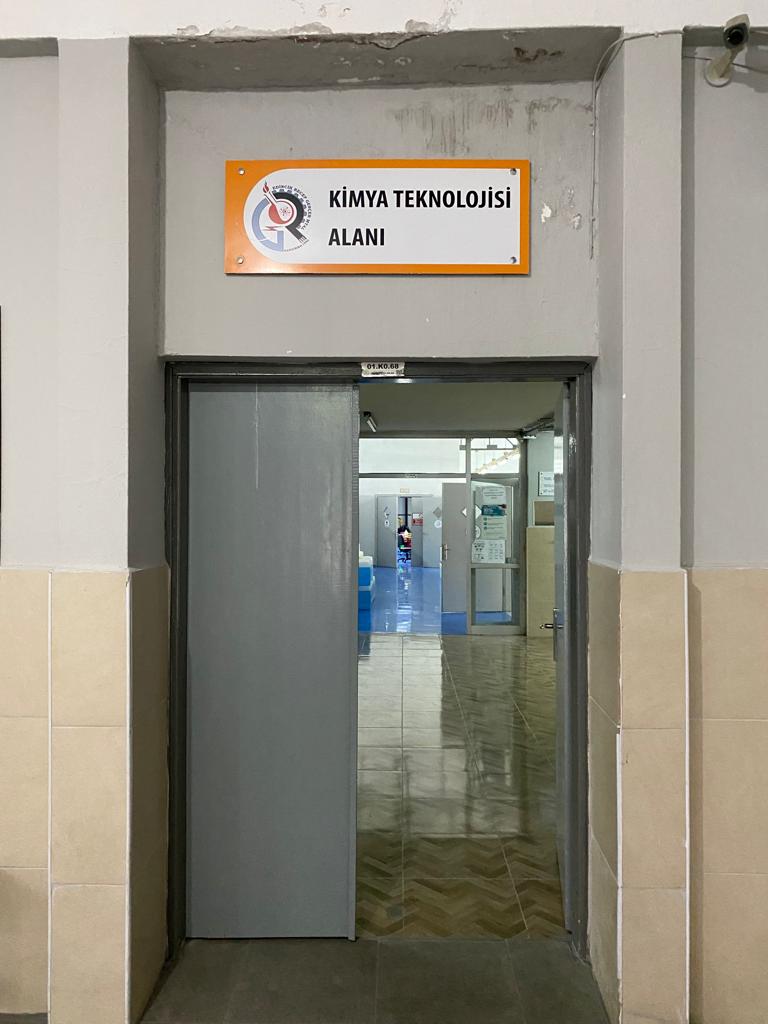 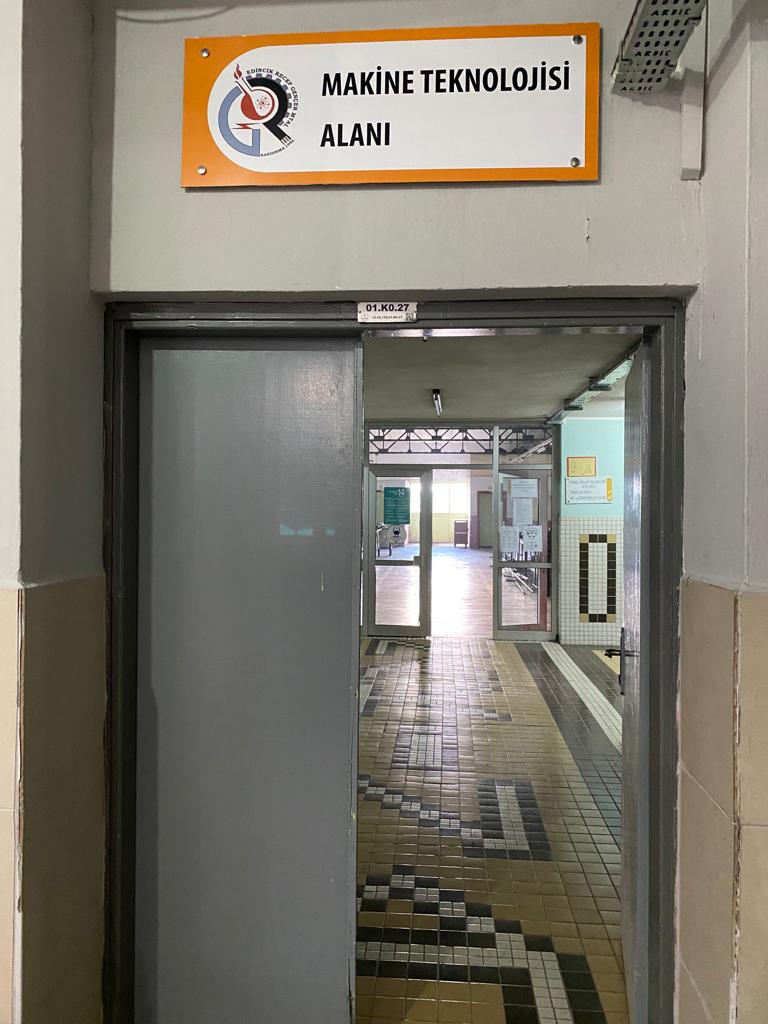 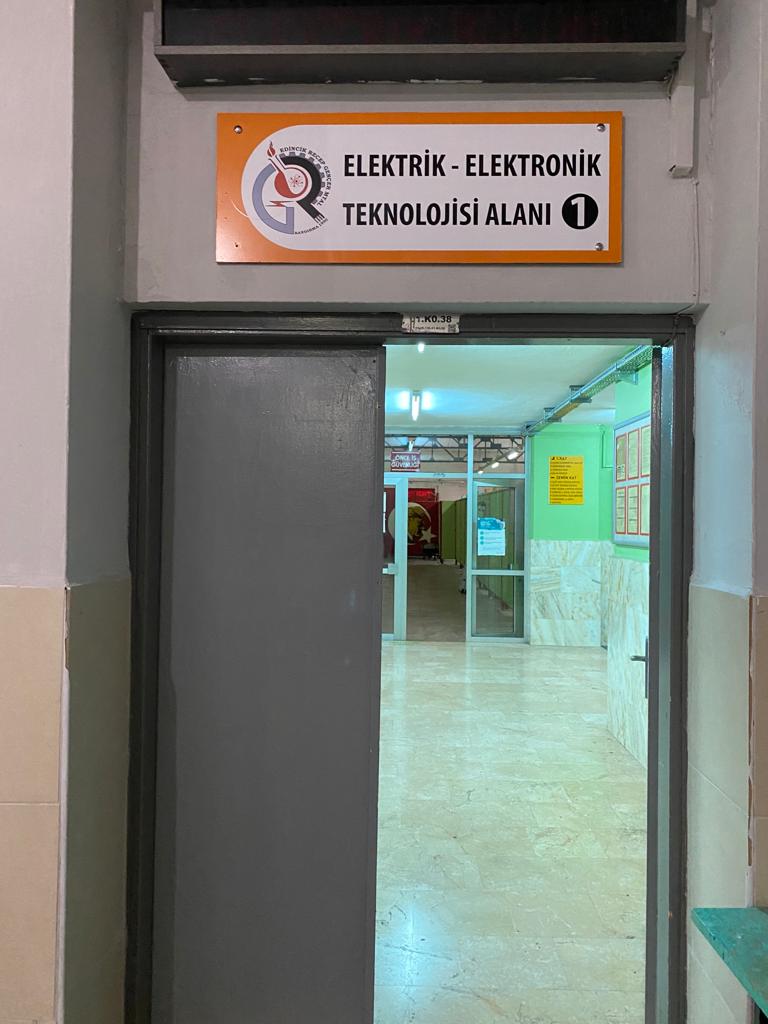 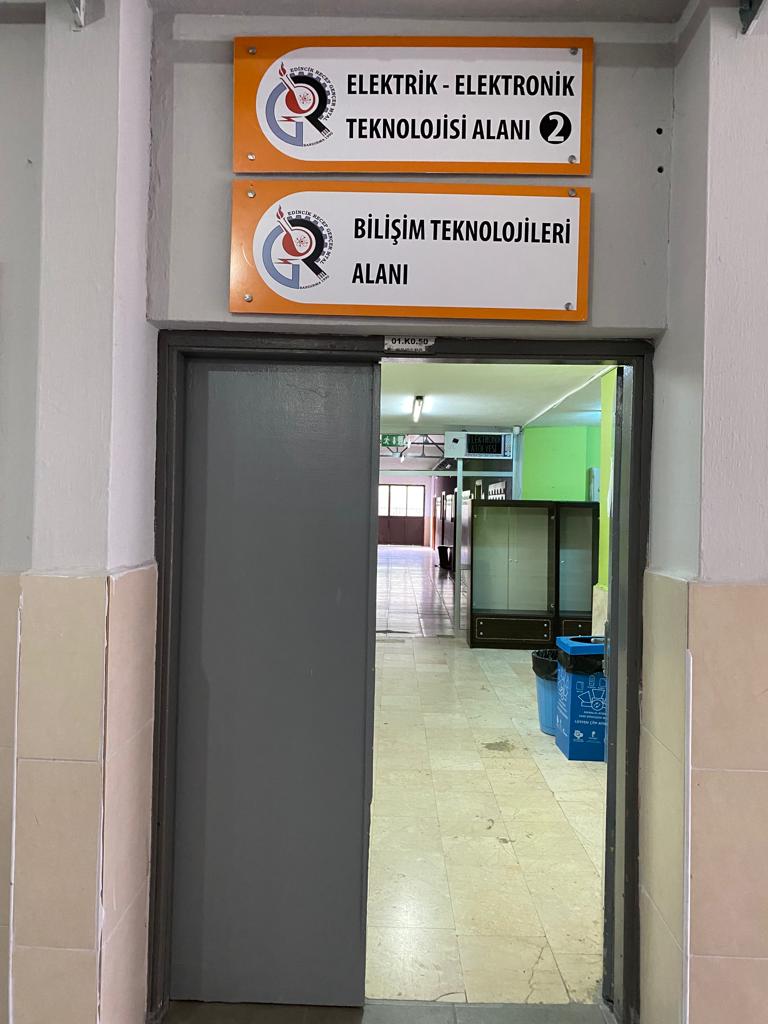 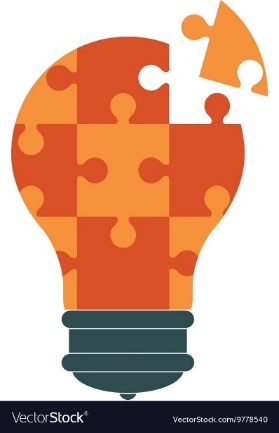 Recep Gencer Mesleki ve Teknik Anadolu Lisesi
Okul giriş-çıkış saatleri
08:30 – 16:50
Okulumuz Okul, hayırsever işadamı Sn. Recep GENÇER tarafından arsası satın alınarak, 1988 yılında 7. cumhurbakanımız Sn. Kenan EVREN in teşrifleriyle temeli atılarak yapımına başlanmış, 600 öğrenci kapasiteli okul inşaatı 1990 yılında bitirilmiştir. Projeleri özel olarak çizdirilen okulda 17 Derslik ve idari odalardan oluşan öğretim binası, kapalı geçit ve salonlarla birbirine bağlı 4 adet Atölye ve Yemekhane bloğu bulunmaktadır. okul 1990-1991 Öğretim yılında Elektrik, Kimya, Tesviye bölümleriyle faaliyete geçmiştir.
Şu anda okul bünyesinde 4 yıllık Mesleki ve Teknik Eğitim veren, aynı zamanda genel lise fen programını uygulayan yabancı dil ağırlıklı Anadolu Teknik Lisesi, yine 4 yıllık Mesleki eğitim veren Endüstri Meslek Lisesi faaliyet göstermektedir. Okul gündüzlü olup normal öğretim yapılmaktadır.Kurucusu Sn. Recep GENÇER tarafından okula 300 öğrenci kapasiteli trübünü olan bir kapalı spor salonu kazandırılmıştır.
Servis Taşımalı Belediye Halk Otobüsleri.Bandırma’ya 15 km uzaklıkta
Ulaşım
Yemek/Kantin
Yemekhane ve kantin mevcut.
Laboratuvar-Spor Salonu-Müzik –Resim Atölyesi
Fen Laboratuvarı ve halı saha mevcuttur.
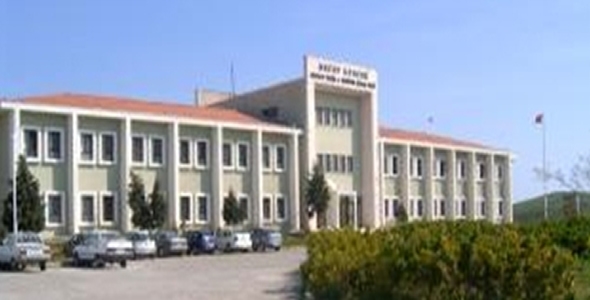 Recep Gencer Mesleki ve Teknik Anadolu Lisesi
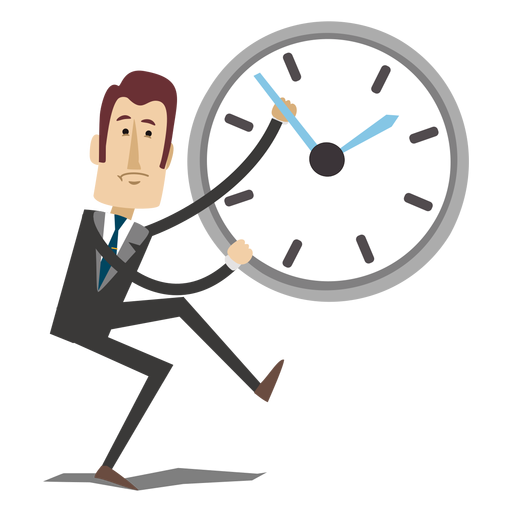 51,29%
53,49%
247,499
244,205
Elektrik-Elektronik Alanı 
Taban Puan ve Yüzdelik Dilim
Kimya Teknolojisi Alanı 
Taban Puan ve Yüzdelik Dilim
2021 Yılı LGS Sonucu Oluşan Taban Puan ve Yüzdelik Dilimler
Gönen Ticaret Odası Mesleki ve Teknik Anadolu Lisesi
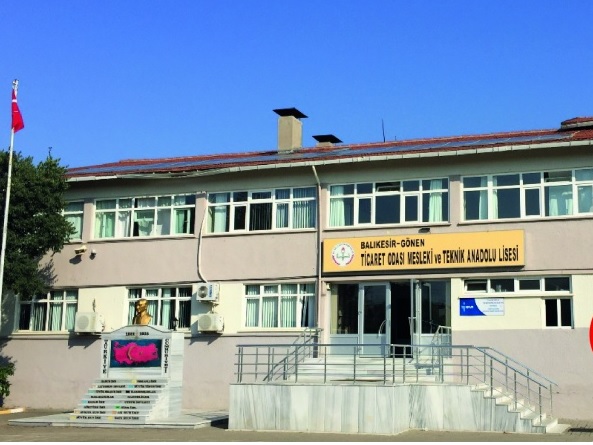 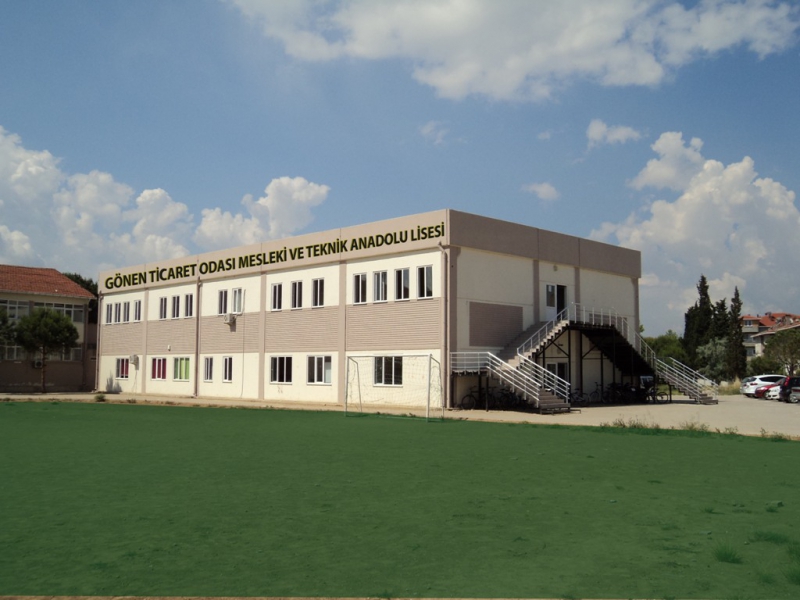 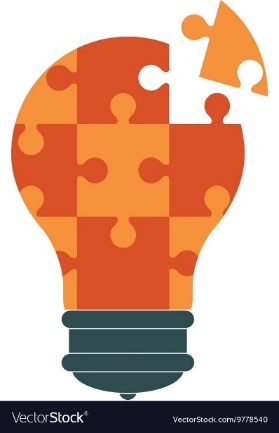 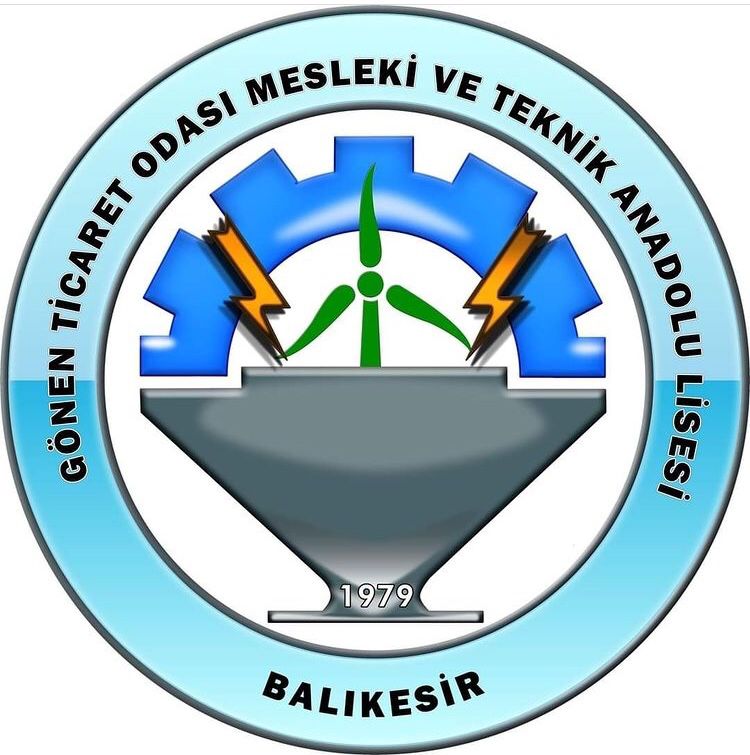 Gönen Ticaret Odası Mesleki ve Teknik Anadolu Lisesi
Okul giriş-çıkış saatleri
08:25 – 17:20
Okulumuz 1977-1978 yılında eğitim öğretime başlamıştır. Okulumuzda şuan toplam 6 alanda eğitim öğretim faaliyeti gerçekleşmektedir. Okulumuzda sınav ile öğrenci alan Yenilenebilir Enerji Alanı bulunmaktadır. Diğer 5 alanımızda ise merkezi yerleştirme ile öğrenci alımı yapılmaktadır.
Okulumuza ulaşım yaya ve servis ile yapılmaktadır.
Ulaşım
Yemek/Kantin
Yemekhane ve kantin mevcut.
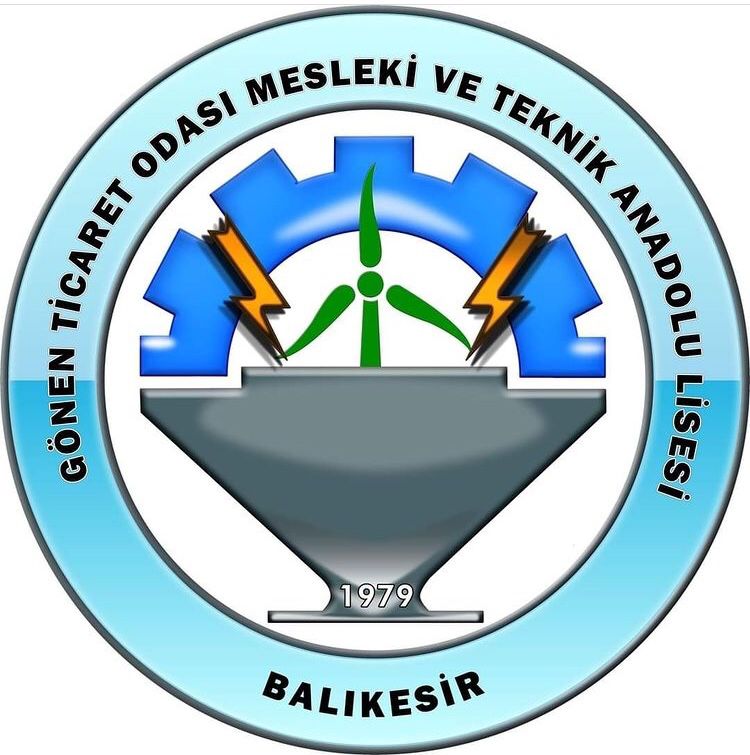 Laboratuvar-Spor Salonu-Müzik –Resim Atölyesi
23 Derslik,6 Atölye,9 Pc Laboratuvar,1 Robotik Kodlama,Futbol ve Basketbol Sahası
Gönen Ticaret Odası Mesleki ve Teknik Anadolu Lisesi
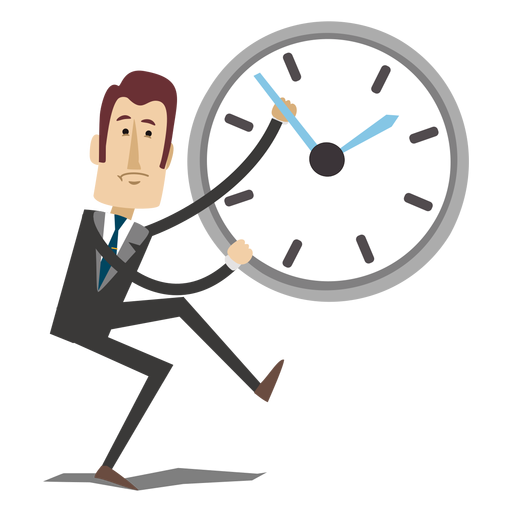 90,10%
198,813
Yenilenebilir Enerji Teknolojileri Alanı 
Taban Puan ve Yüzdelik Dilim
2021 Yılı LGS Sonucu Oluşan Taban Puan ve Yüzdelik Dilimler
Gönen Ticaret Odası Mesleki ve Teknik Anadolu Lisesi
2021 Yılı YKS Sonucu Oluşan TYT ve AYT Puan Ortalamaları
01
148,69
TYT Puan Ort
02
141,30
AYT-SAY Ort
03
147,80
AYT-EA Ort
04
173,20
AYT-SÖZ Ort
05
AYT-DİL Ort
Gönen Ticaret Odası Mesleki ve Teknik Anadolu Lisesi
3
MÜHENDİSLİK
8
4
ELEKTRİK (2 YILLIK)
MAKİNE (2 YILLIK)
İŞ SAĞLIĞI VE GÜVENLİĞİ ( 2 YILLIK )
MEKATRONİK(2 YILLIK)
2
2
Alternatif Enerji Kaynakları ( 2 YILLIK)
3
MESLEKİ EĞİTİM MERKEZLERİ
Sık Sorulan Sorular
Gönen Sınavsız Öğrenci Alan Anadolu Liselerimiz
Gönen Ömer Seyfettin Anadolu Lisesi
Gönen Mustafa Udu Anadolu Lisesi
Unutmamak İçin
Gönen Sınavsız Öğrenci Alan Meslek Liselerimiz
Şükriye İpek M.T.A.L
Gönen M.T.A.L
Gönen Anadolu İmam Hatip Lisesi
Gönen Sarıköy Ç.P.A.L
Gönen Mirciler M.T.A.L
Unutmamak İçin
Gönen Ticaret Odası M.T.A.L
Gönen Ömer Seyfettin Anadolu Lisesi
Okul giriş-çıkış saatleri
08:40 – 16:15
Tarihçesi ve Kısa Tanıtımı:1938 yılında Gönen Hususi Aykut Ortaokulu adıyla eğitim öğretime açılmıştır.1968-1969 lise kısmı açılmıştır. Gönen’de doğan büyük hikaye yazarı Ömer Seyfettin in adı okula verilmiştir.2013-2014 Öğretim yılında yeni yapılan şimdiki binasına taşınmış ve eğitim öğretime bu binada devam etmektedir.
Şehir içi Toplu Taşıma yolu ile sağlanmaktadır.
Ulaşım
Yemek/Kantin
Kantin bulunmaktadır.
Laboratuvar-Spor Salonu-Müzik –Resim Atölyesi
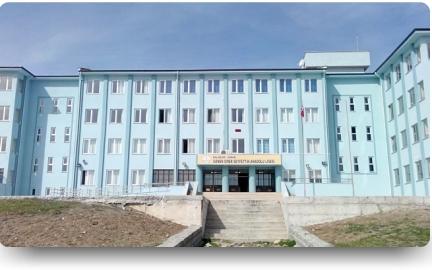 Gönen Ömer Seyfettin Anadolu Lisesi
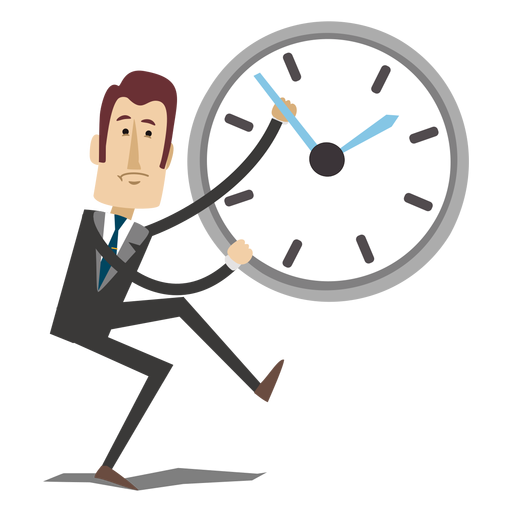 90,75
93.00
Yerleştirme
2. Yerleştirme
2021 Yılı Oluşan En Son Giren Öğrencinin O.Ö.B.P
Gönen Ömer Seyfettin Anadolu Lisesi
2021 Yılı YKS Sonucu Oluşan TYT ve AYT Puan Ortalamaları
01
274.720
TYT Puan Ort
02
265.38
AYT-SAY Ort
03
262.13
AYT-EA Ort
04
279.78
AYT-SÖZ Ort
05
AYT-DİL Ort
330.00
Gönen Ömer Seyfettin Anadolu Lisesi
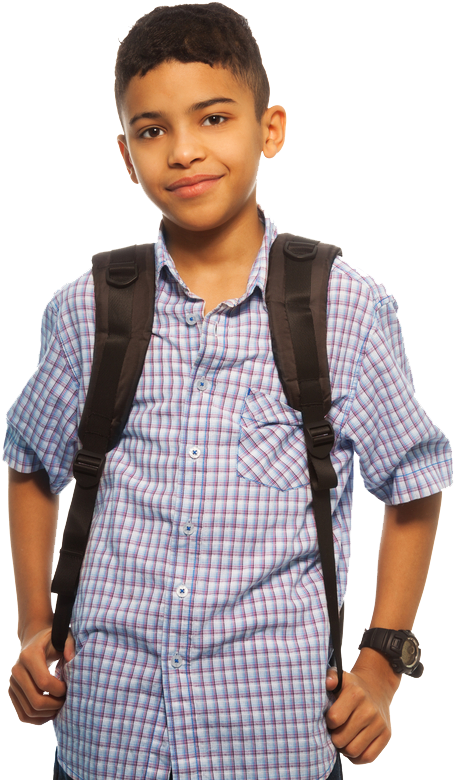 34
LİSANS
7
ÖNLİSANS
2
Gönen Mustafa Uşdu Anadolu Lisesi
Okul giriş-çıkış saatleri
08:30 – 16:15
Bugün Gönen Mustafa Uşdu Anadolu Lisesi’nin bulunduğu binanın temeli 1997 yılında Zehra DEMİR tarafından 5 derslikli bir ilköğretim okul olarak atılmış ancak bu hayırsever vatandaşımızın vefatı ile bina inşaatı durmuştur. Bina inşaatı Milli Eğitim Bakanlığı tarafından 2002 Şubat ayında tamamlanmış 2002-2003 eğitim öğretim yılında 31 şube, 36 öğretmen 765 öğrenci ile Gönen Lisesi adı altında ikili eğitim ve öğretim başlamıştır.2005-2006 Eğitim ve Öğretim yılında Gönenli hayırsever işadamı Mustafa UŞDU ile imzalanan protokol çerçevesinde Ağustos 2006’da okulumuz ön bahçesinde 12 derslikli ek bina inşaatı başlanmış olup 2007 Mayıs ayında bitirilmiştir.2007 Ağustos ayında yapılan geçici kabul ile ek binamız Müdürlüğümüze teslim edilmiş olup okulumuz 2007-2008 eğitim öğretim yılına Gönen Mustafa Uşdu Lisesi adıyla başlamıştır. 2012-2013 Eğitim Öğretim yılında Okulumuz Anadolu Lisesine dönüştürülerek Gönen Mustafa Uşdu Anadolu Lisesi olarak Eğitim ve Öğretime devam etmektedir.
Şehir içi Toplu Taşıma yolu ile sağlanmaktadır.
Ulaşım
Yemek/Kantin
Taşımalı yemekhanede yemek yiyor/Kantin mevcut.
Laboratuvar-Spor Salonu-Müzik –Resim Atölyesi
Laboratuvar,müzik atölyesi ve resim atölyesi,kütüphane var
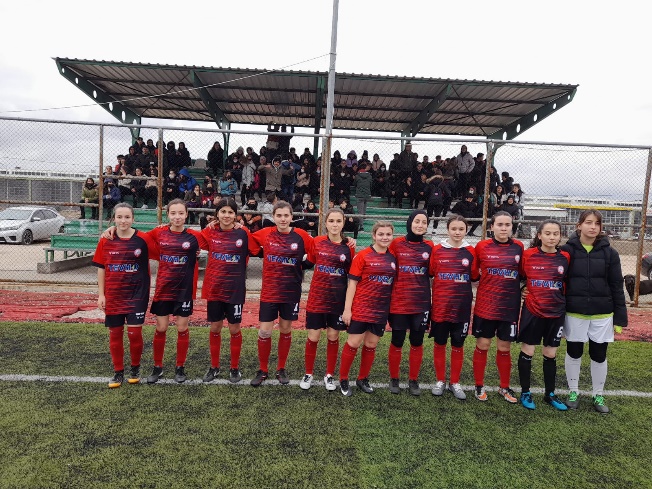 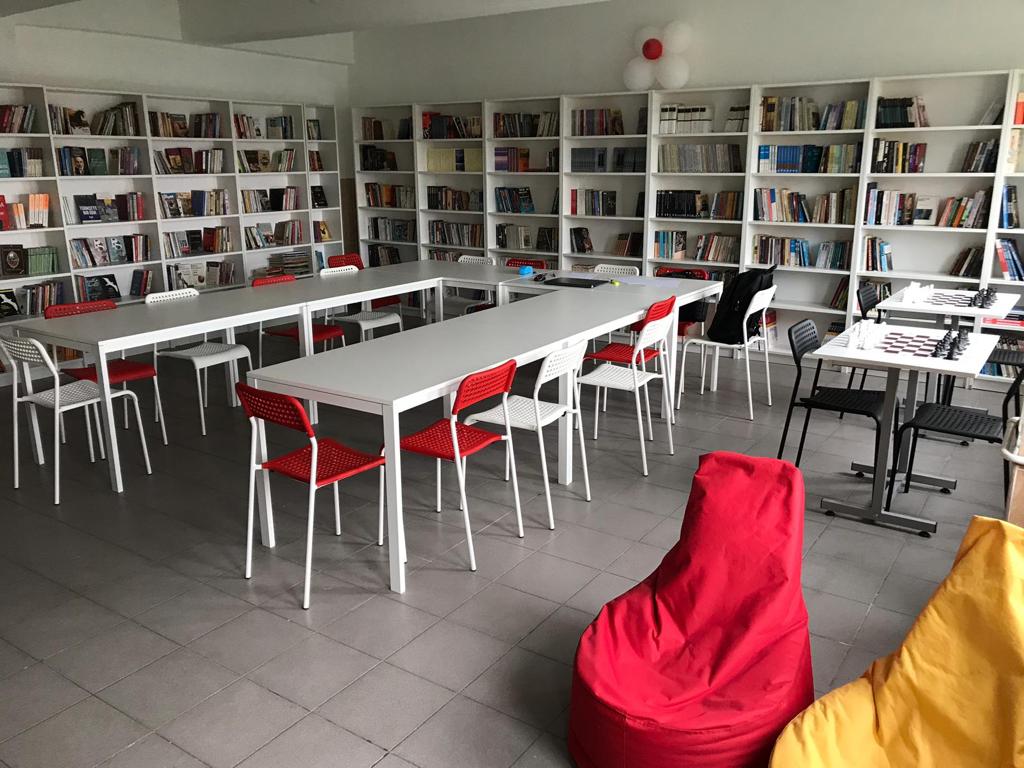 Gönen Mustafa Uşdu Anadolu Lisesi
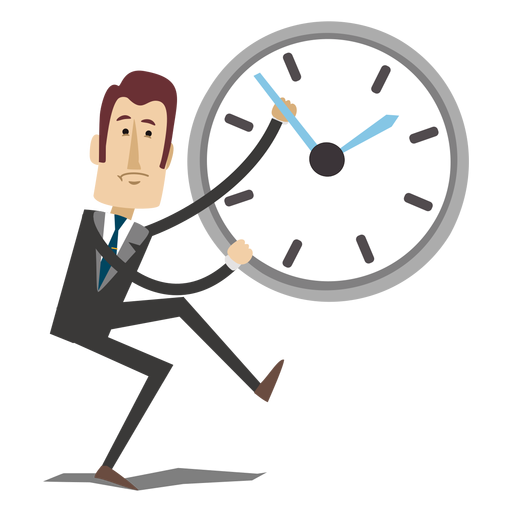 -----
85,16
Yerleştirme
2. Yerleştirme
2021 Yılı Oluşan En Son Giren Öğrencinin O.Ö.B.P
Gönen Mustafa Uşdu Anadolu Lisesi
2021 Yılı YKS Sonucu Oluşan TYT ve AYT Puan Ortalamaları
01
197.33
TYT Puan Ort
02
260.04
AYT-SAY Ort
03
241.00
AYT-EA Ort
04
260.04
AYT-SÖZ Ort
05
AYT-DİL Ort
238.30
Gönen Mustafa Uşdu Anadolu Lisesi
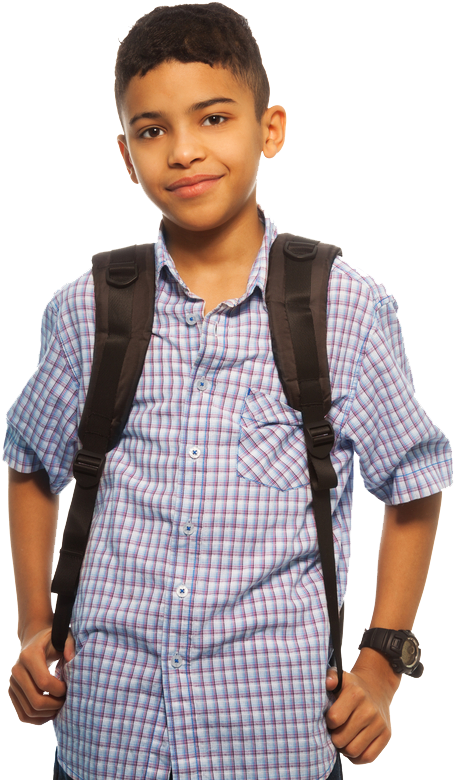 3
LİSANS
5
ÖNLİSANS
Şükriye İpek Mesleki Teknik Anadolu Lisesi
Okul giriş-çıkış saatleri
08:30 – 16:35
Okulumuz 1991 – 1992 Eğitim Öğretim yılında eğitime başlamış, 1993 – 1994 yılında şimdi ki binasına taşınmıştır. Okulumuz ülkenin ihtiyaç duyduğu çağdaş, insan haklarına saygılı ve donanımlı sağlık personeli yetiştirmek vizyonu ile; Hemşire Yardımcısı, Ebe yardımcısı ve Sağlık bakım Teknisyenliği bölümlerinde öğrenci yetiştirmektedir. Mezun olan öğrencilerimiz kamu ve özel sağlık kurum ve kuruluşlarında çalışırlar. Ayrıca ön lisans bölümlerine girişte alan odaklı ek puan hakları bulunmaktadır.
Şehir İçi Dolmuş Servis, Yürüme
Ulaşım
Yemek/Kantin
Kantin mevcuttur.
Laboratuvar-Spor Salonu-Müzik –Resim Atölyesi
Teknik Oda:3,Kütüphane:1
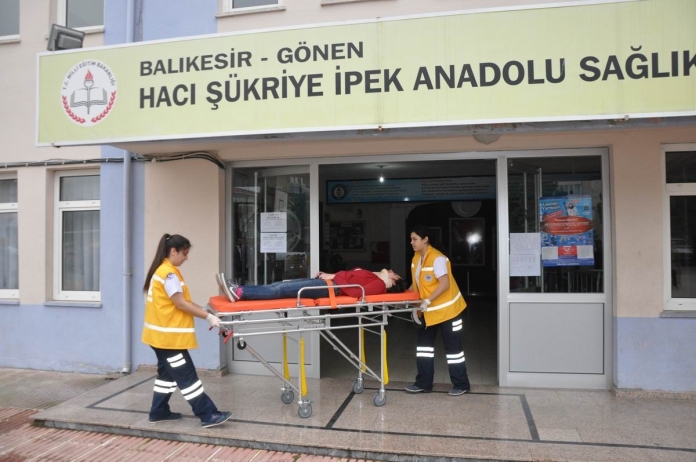 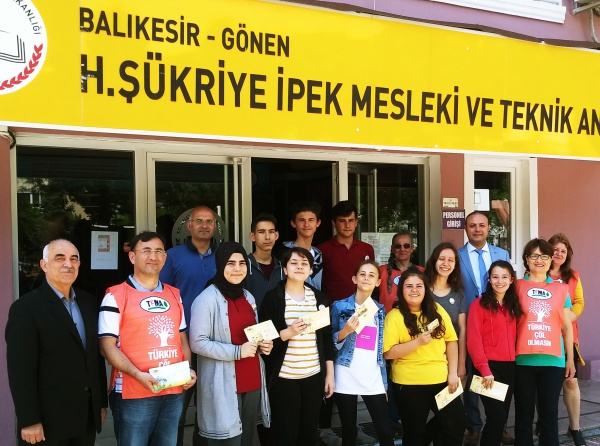 Şükriye İpek Mesleki Teknik Anadolu Lisesi
Okutulan Alan ve Dal Programları Nelerdir ?
Hemşire Yardımcılığı: Çalıştığı hastane ya da herhangi bir sağlık kuruluşunda sağlık faaliyetlerinin devamı için hemşire nezaretinde görev alan yardımcı  personeldir.
 
 Ebe Yardımcılığı: Doğurganlık sınırları içerisindeki kadınların üreme sağlığı konusunda kayıtların tutulmasında, gebelik izlemlerinin yapılması, aile planlaması hizmetlerinde ebeye yardım eden personeldir
 
Sağlık Bakım Teknisyenliği: Klinik laboratuvar çalışmalarında, radyoloji, anestezi ve reanimasyon ünitelerinde yapılan uygulamalarında, EKG, EEG çekimi, alçı işlemleri diyaliz uygulamaları ve diş kliniği çalışmalarında sağlık meslek mensubuna yardım eden personeldir.
Şükriye İpek Mesleki Teknik Anadolu Lisesi
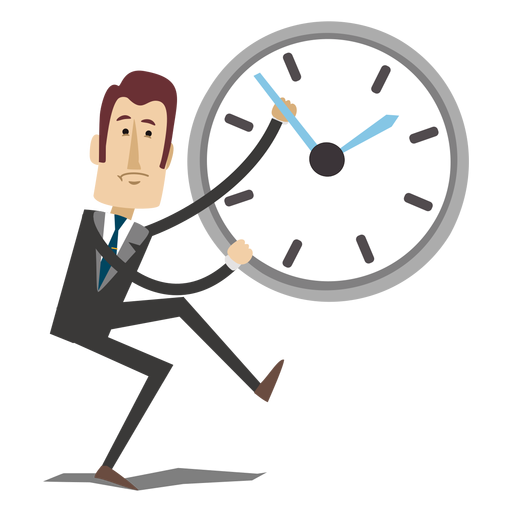 77.14
81.79
Yerleştirme
2. Yerleştirme
2021 Yılı Oluşan En Son Giren Öğrencinin O.Ö.B.P
Şükriye İpek Mesleki Teknik Anadolu Lisesi
2021 Yılı YKS Sonucu Oluşan TYT ve AYT Puan Ortalamaları
01
265,77
TYT Puan Ort
02
234,48
AYT-SAY Ort
03
255,96
AYT-EA Ort
04
260,08
AYT-SÖZ Ort
05
AYT-DİL Ort
---------
Şükriye İpek Mesleki Teknik Anadolu Lisesi
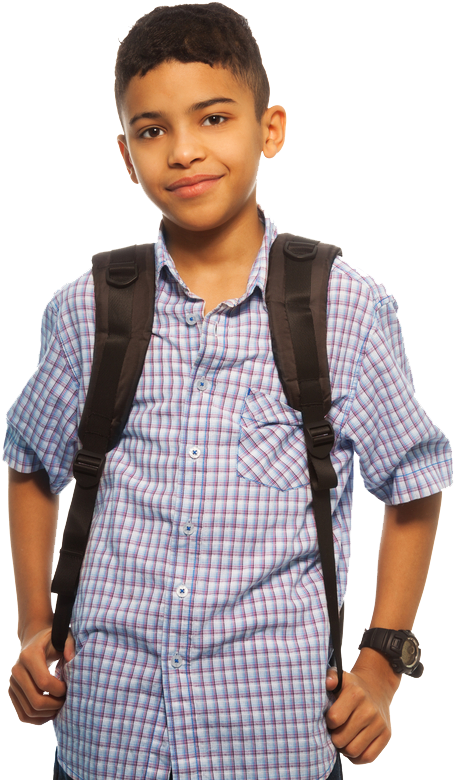 1
HEMŞİRELİK
Odyometri
Biyomedikal Cihaz
Radyoterapi
Sosyal Güvenlik
Fizyoterapi
Tıbbi Lab. Tek.
Tıbbi Görüntüleme
Ameliyathane Hiz.
 Biyomedikal Cihaz
9
ÖNLİSANS
Gönen Mesleki ve Teknik Anadolu Lisesi
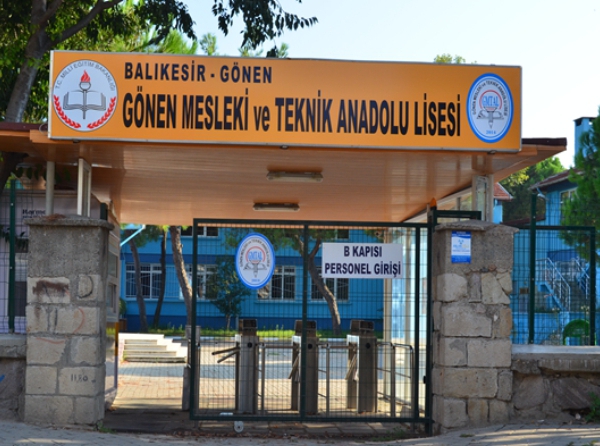 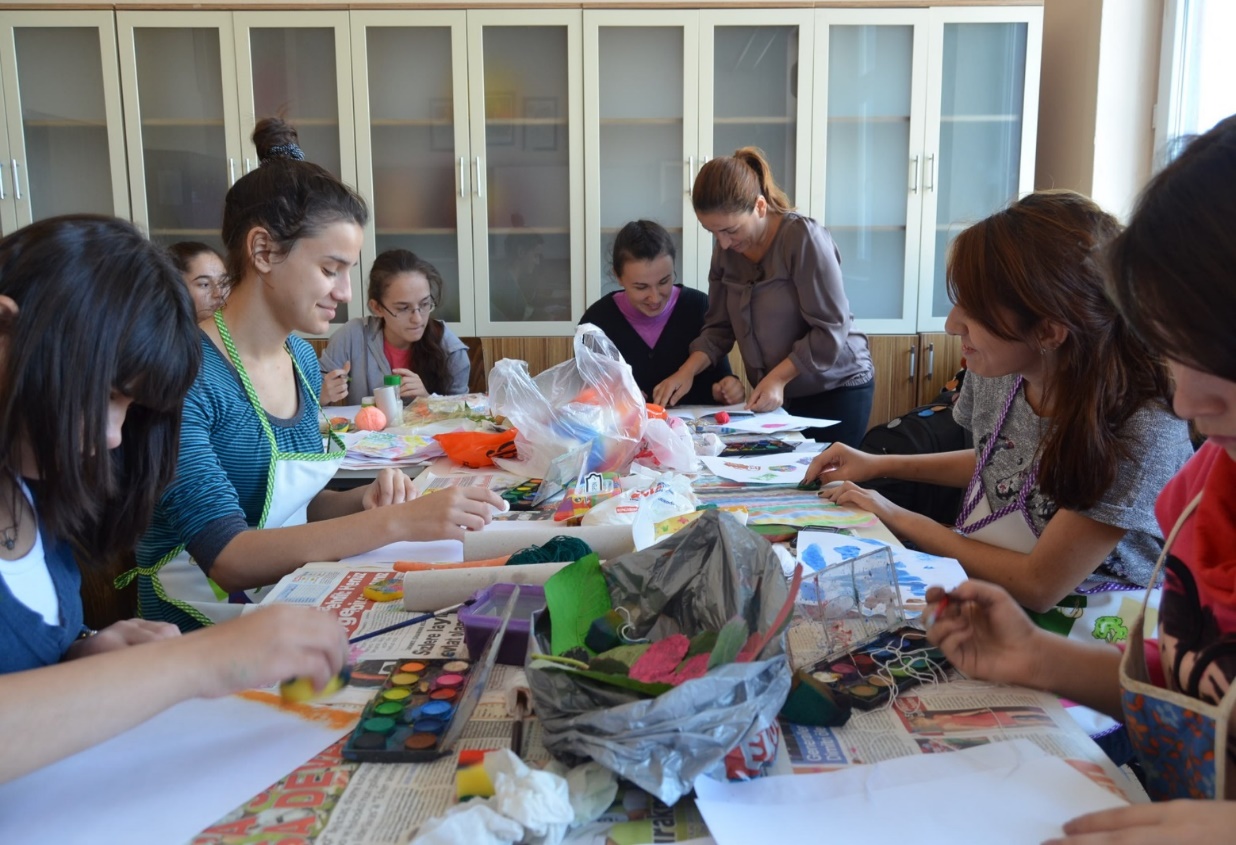 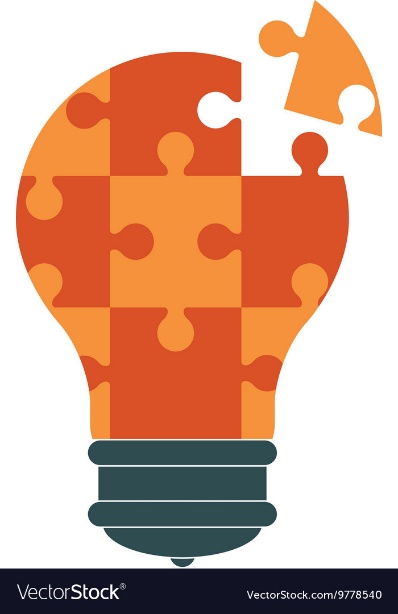 Gönen Mesleki ve Teknik Anadolu Lisesi
Okul giriş-çıkış saatleri
08:30 – 16:30
Okulumuzda Çocuk Gelişimi ve Eğitimi, Gıda Teknolojisi ve Yiyecek İçecek Hizmetleri Alanı olmak üzere üç alan bulunmaktadır. Çocuk Gelişimi ve Eğitimi alanında Erken Çocukluk Eğitimi Dalı, Gıda Teknolojisi alanında Gıda Kalite Kontrol Dalı, Yiyecek İçecek Hizmetleri Alanında ise Pastacılık ve Aşçılık olmak üzere iki dal bulunmaktadır. Ayrıca okulumuzda tam gün tam yıl uygulaması kapsamında Mesleki Açıköğretim Lisesi bulunmakta olup Gıda Teknolojisi ve Çocuk Gelişim alanlarında toplam 22 öğrenciyle hafta sonu eğitime devam edilmektedir.
Okulumuz Gönen merkezinde olduğu için minibüs ve servisle ulaşımı mevcuttur.
Ulaşım
Yemek/Kantin
Yemekhane ve kantin mevcut.
Laboratuvar-Spor Salonu-Müzik –Resim Atölyesi
Laboratuvar, mutfak, çocuk gelişim uygulama anasınıfı ve spor salonu mevcuttur.
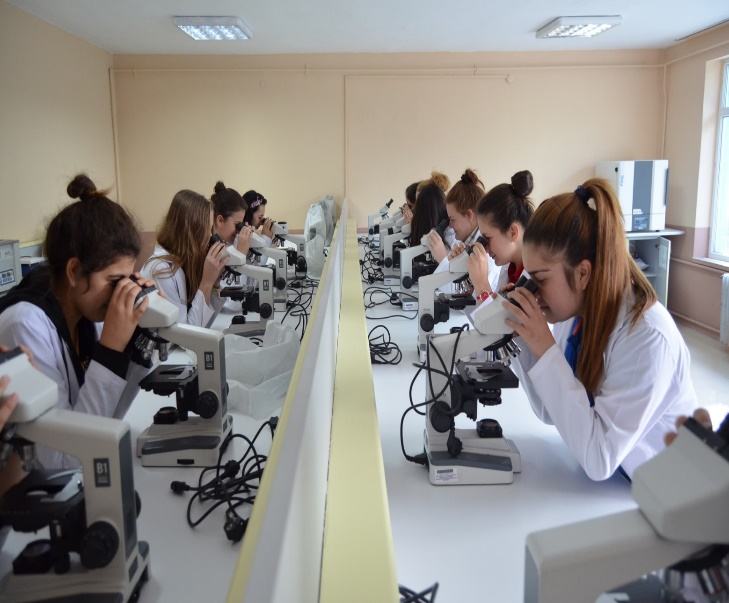 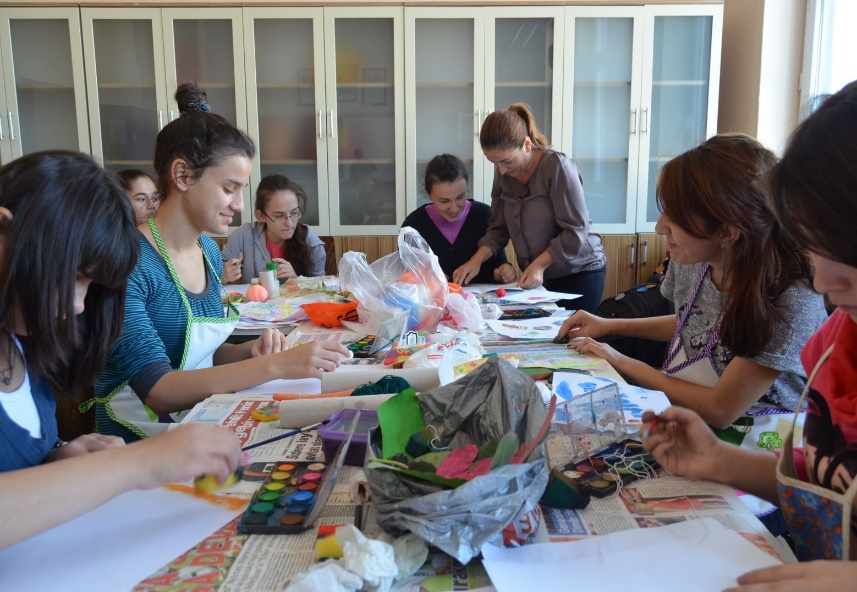 Gönen Mesleki ve Teknik Anadolu Lisesi
Okutulan Alan ve Dal Programları Nelerdir ?
Çocuk Gelişimi ve Eğitimi Alanı :Çocuk Gelişimi ve Eğitimi alanı altında yer alan dalların yeterliklerini kazandırmaya yönelik eğitim ve öğretim verilen alandır.Çocuk Gelişimi ve Eğitimi alanı altında yer alan mesleklerde, sektörün ihtiyaçları, bilimsel ve teknolojik gelişmeler doğrultusunda gerekli olan mesleki yeterlikleri kazanmış nitelikli meslek elemanları yetiştirmek amaçlanmaktadır.  
ERKEN ÇOCUKLUK EĞİTİMİ DALI :Erken çocukluk öğretmen yardımcısının sahip olduğu, çocuğun gelişim ilkelerine uygun eğitim programını uygulamada öğretmene yardımcı olma yeterliklerini kazandırmaya yönelik eğitim ve öğretim verilen daldır.    
ÖZEL EĞİTİM DALI :Özel eğitimde öğretmen yardımcısının sahip olduğu, özür grubuna uygun eğitim programını uygulamada öğretmene yardımcı olma yeterliklerini kazandırmaya yönelik eğitim ve öğretim verilen daldır. Çocuk Gelişimi ve Eğitimi alanında özel eğitimde öğretmen yardımcılığı mesleğinin yeterliklerine sahip meslek elemanları yetiştirmek amaçlanmaktadır. 
Gıda Teknolojisi Alanı :Gıda teknolojisi alanı, modern teknolojileri uygulayarak tarım ve hayvancılığa dayalı ham maddeleri işleyen; duyusal, fiziksel, kimyasal, mikrobiyolojik yönden gıda kontrol hizmetlerini gerçekleştirerek tüketime uygun gıda maddeleri üreten ve insan beslenmesine sunan bir teknoloji dalıdır.
Yiyecek Ve İçecek Hizmetleri Alanı: Yiyecek-içecek hizmetleri alanı, gün geçtikçe hızlı bir gelişim göstererek bu alanda önemli bir istihdam alanı haline dönüşmüştür. Yiyecek-içecek hizmetleri alanında;aşçı,pastacı,servis elemanı,barmen-barmaid,host-hosteslik mesleklerinde öğretim programları vardır. Mutfak:mutfak,araç-gereç ve ekipmanlarını kullanarak,hijyen ve sanitasyon kurallarına uygun, yiyecek üretimi yapma ve servise hazır hale getirme yeteneklerini kazandırmaya yönelik,eğitim ve öğretim verilen daldır. Pastacılık:pastane mutfağı,araç ve gereçlerini kullanarak,hijyen ve sanitasyon kurallarına uygun pastane ürünlerini yapma,süsleme ve servise hazır hale getirme yeteneklerini kazandırmaya yönelik,eğitim ve öğretim verilen daldır. Servis:servise hazırlık,servis yapma,hesabın takdimi ve tahsili yeterliklerini kazandırmaya yönelik eğitim ve öğretim verilen daldır.
Gönen Mesleki ve Teknik Anadolu Lisesi
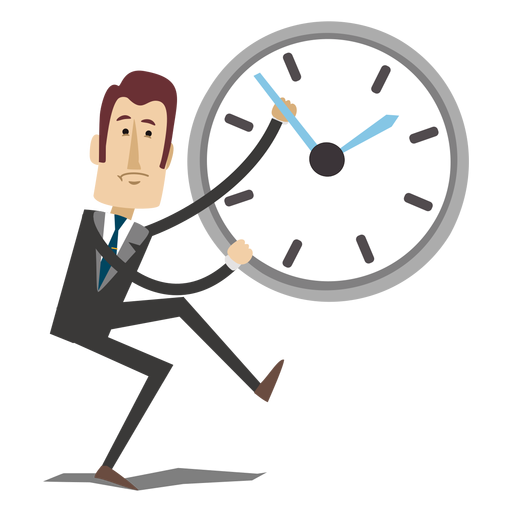 62,60
Yerleştirme
2. Yerleştirme
2021 Yılı Oluşan En Son Giren Öğrencinin O.Ö.B.P
Gönen Mesleki ve Teknik Anadolu Lisesi
2021 Yılı YKS Sonucu Oluşan TYT ve AYT Puan Ortalamaları
01
145,3
TYT Puan Ort
02
140,15
AYT-SAY Ort
03
155,93
AYT-EA Ort
04
164,02
AYT-SÖZ Ort
05
AYT-DİL Ort
Gönen Mesleki ve Teknik Anadolu Lisesi
5
2021 YILI MEZUN ÖĞRENCİLERİN YERLEŞTİKLERİ 4 ve 2 YILLIK LİSANS/ ÖNLİSANS PROGRAMLARI
1 öğrenci Türk Dili ve Edebiyatı           
4 öğrenci Gıda Teknolojisi
1 öğrenci Sosyal Hizmet     
 1 öğrenci Çocuk Gelişimi
Gönen Mirciler M.T.A.L
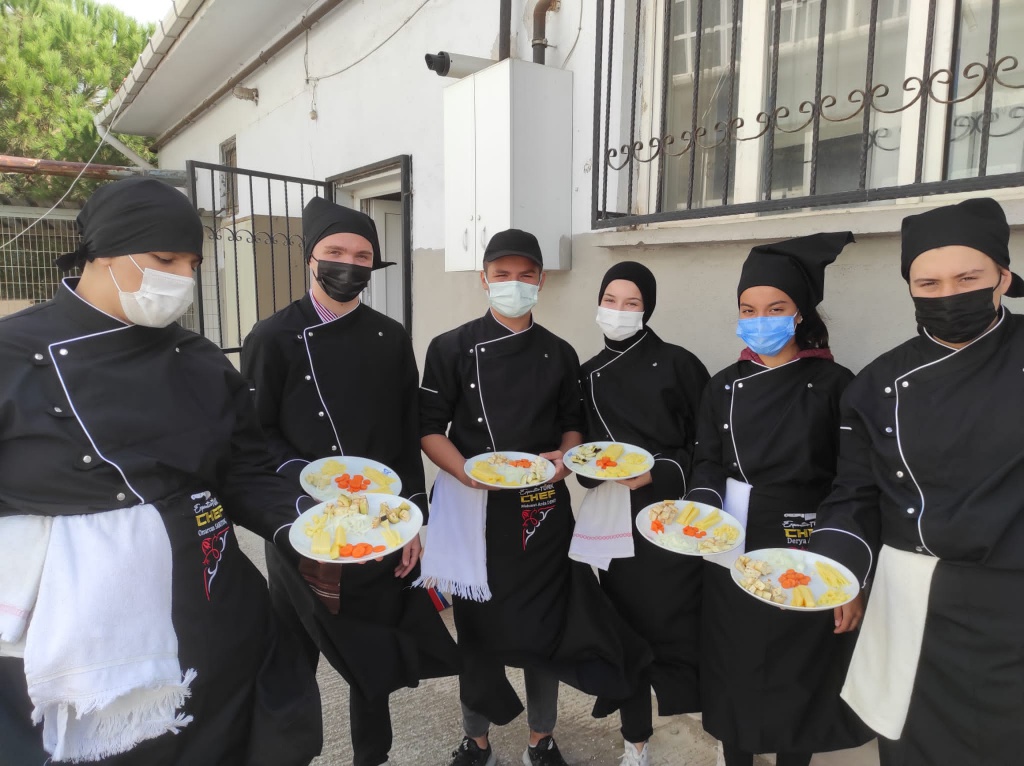 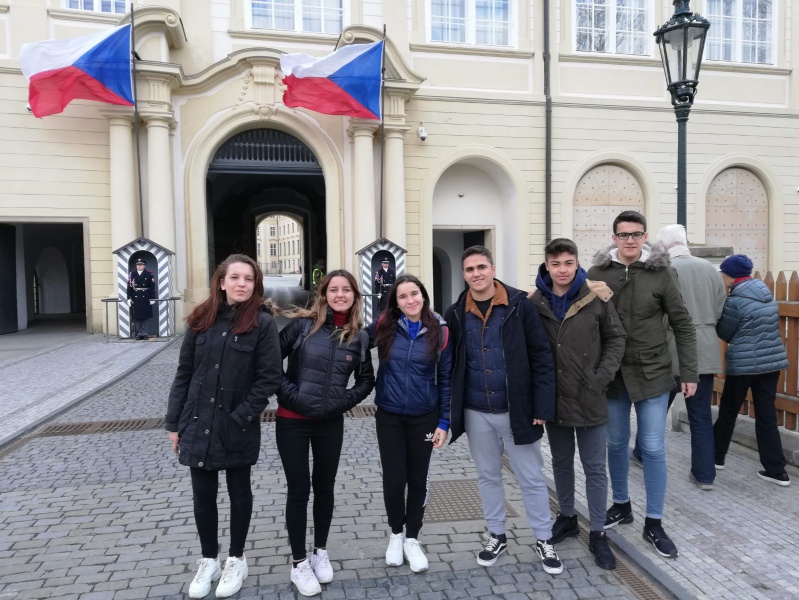 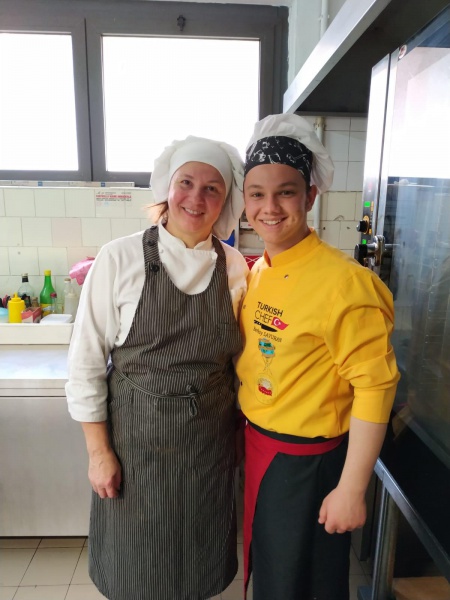 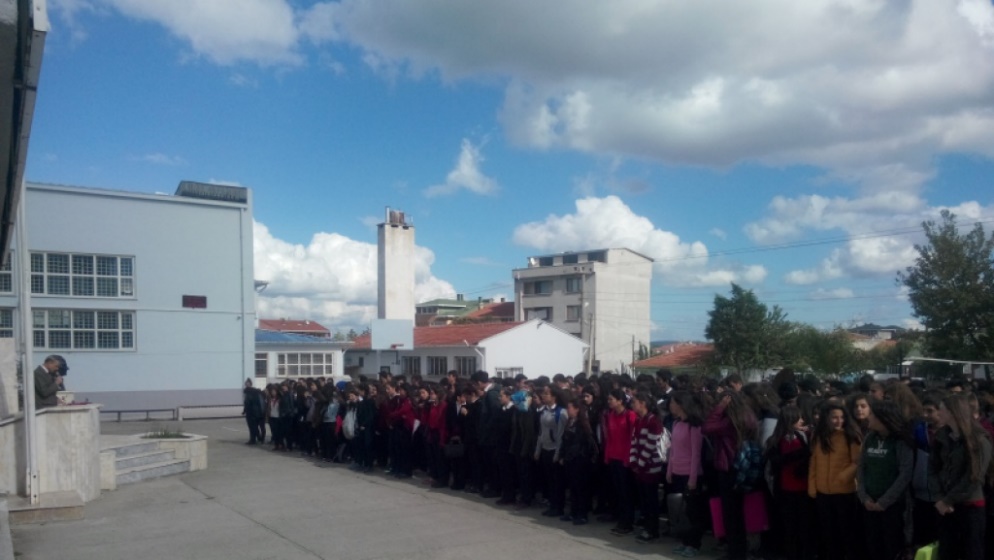 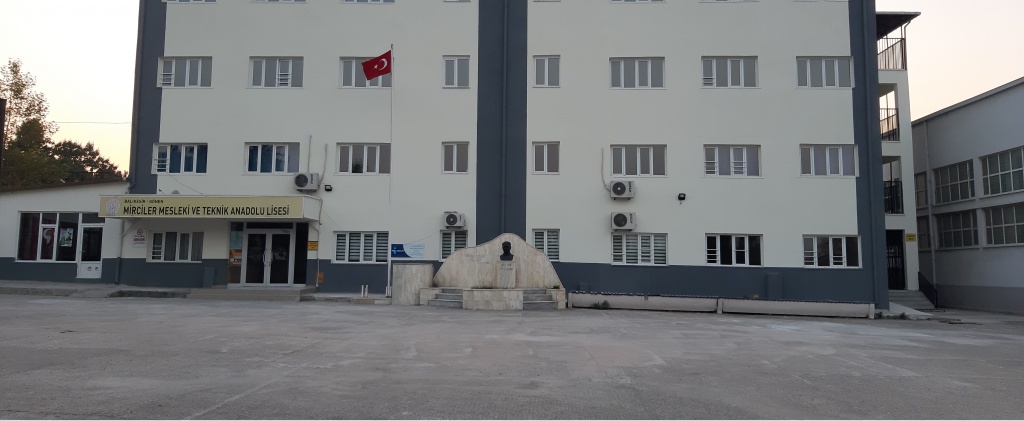 Gönen Mirciler M.T.A.L
Okul giriş-çıkış saatleri
08:30 – 16:40
Okulumuz 1992-1993 Eğitim öğretim yılında Gönen Ticaret Meslek Lisesi olarak açılan okulumuz Avukat Haşim MİRCİ´nin maddi yardımlarıyla kendi binasına 1996-1997 eitim öğretim yılında taşınmıştır. Okulumuzun adı Avukat Haşim MİRCİ´nin anısına Gönen Mirciler Ticaret Meslek Lisesi olarak değiştirildi.
 1997-1998 Eğitim Öğretim yılında Gönen Ticaret Meslek Lisesi bünyesinde Anadolu Otelcilik ve Turizm Meslek Lisesi açılmıştır.
2014 – 2015 Eğitim Öğretim yılında Gönen Mirciler Ticaret Meslek Lisesi ve  Anadolu Otelcilik ve Turizm Meslek Lisesi okulları birleştirilerek Mirciler Mesleki ve Teknik Anadolu Lisesi ismini almıştır.
Okulumuzda kamu ve özel sektörün ihtiyaç duyduğu Muhasebe Finansman, Bilişim Teknolojileri, Büro Yönetimi, Konaklama ve Seyahat Hizmetleri ve Yiyecek – İçecek Hizmetleri alanlarında görev alacak nitelikli eleman yetişmektedir.
Şehir içi Toplu Taşıma yolu ile sağlanmaktadır.
Ulaşım
Yemek/Kantin
Kantin mevcut.
Laboratuvar-Spor Salonu-Müzik –Resim Atölyesi
1 adet spor salonu bulunmaktadır.
Gönen Mirciler M.T.A.L
Okutulan Alan ve Dal Programları Nelerdir ?
Yiyecek İçecek Hizmetleri Alanı:Yiyecek-içecek hizmetleri alanı, gün geçtikçe hızlı bir gelişim göstererek bu alanda önemli bir istihdam alanı haline dönüşmüştür. Yiyecek-içecek hizmetleri alanında;aşçı,pastacı,servis elemanı,barmen-barmaid,host-hosteslik mesleklerinde öğretim programları vardır. Mutfak:mutfak,araç-gereç ve ekipmanlarını kullanarak,hijyen ve sanitasyon kurallarına uygun, yiyecek üretimi yapma ve servise hazır hale getirme yeteneklerini kazandırmaya yönelik,eğitim ve öğretim verilen daldır. Pastacılık:pastane mutfağı,araç ve gereçlerini kullanarak,hijyen ve sanitasyon kurallarına uygun pastane ürünlerini yapma,süsleme ve servise hazır hale getirme yeteneklerini kazandırmaya yönelik,eğitim ve öğretim verilen daldır. Servis:servise hazırlık,servis yapma,hesabın takdimi ve tahsili yeterliklerini kazandırmaya yönelik eğitim ve öğretim verilen daldır.
Konaklama ve Seyahat Hizmetleri Alanı:Konaklama ve seyahat hizmetleri, konaklama tesisleri, konukların karşılanması, konuk ihtiyaçları ve kayıtları, konaklama tesisleri, kat hizmetleri, konuk hizmetleri, departmanın temizlik ve düzeni, tur programları, transfer işlemleri ve konukların karşılanması, yer ayırtma, konaklama işletmeleri ve rezervasyon ile ilgili yeterlikleri kazandırmaya yönelik eğitim ve öğretim verildiği alandır.
Gönen Mirciler M.T.A.L
Okutulan Alan ve Dal Programları Nelerdir ?
Büro ve Yönetici Asistanlığı Alanı: Çağımızda bilgisayarın ve bilgi teknolojilerinin gelişmesi büro otomasyonunu da beraberinde getirmektedir. Büro otomasyonu, büro hizmetlerinde elektronik makineler ve bilgisayarlarla işlerin yapılması ve yine sonuçlarının bilgisayarlarla denetlenmesi olarak Günümüz iş ortamında, birçok alanda bilgi ve beceriye sahip elemanlar aranmaktadır. Büro yönetimi ve sekreterlik eğitimi, hem örgütlerin istedikleri bilgi ve beceriye sahip nitelikli meslek elemanı yetiştirmekte hem de profesyonel sekreterlik ve yönetici asistanlığı mesleğinin klasik sekreterlik kavramının dışında yeni boyutlar kazanarak gelişmesinde önemli rol oynamaktadır. Bu durum, sekreterlik hizmetlerini sunacak sekreterin meslekî eğitimini ön plana çıkarmıştır.
Bilişim Teknolojileri Alanı:Alanımızın amacı, teknolojik gelişmeleri takip eden ve iş hayatına adapte olabilen, yazılım ve donanım konularında bilgili, kamu ve özel sektörde rahatlıkla istihdam edilebilir işgücü yetiştirmektir. Okulumuzda Yazılım Geliştirme dal programı uygulanmaktadır.Muhasebe ve Finans: Muhasebe ve Finansman alanı altında yer alan bilgisayarlı muhasebe, dış ticaret ofis işlemleri, finans ve borsa hizmetleri dallarının yeterliklerini kazandırmaya yönelik eğitim ve öğretim veren bir alandır. Muhasebe ve Finansman alanı altında yer alan mesleklerde sektörlerin ihtiyaçları, bilimsel ve teknolojik gelişmeler doğrultusunda gerekli mesleki yeterlikleri kazanmış nitelikli meslek elemanları yetiştirmek amaçlanmaktadır. Dal Programları:
Bilgisayarlı Muhasebe,Dış Ticaret Ofis Hizmetleri,Finans Ve Borsa Hizmetleri
Gönen Mirciler M.T.A.L
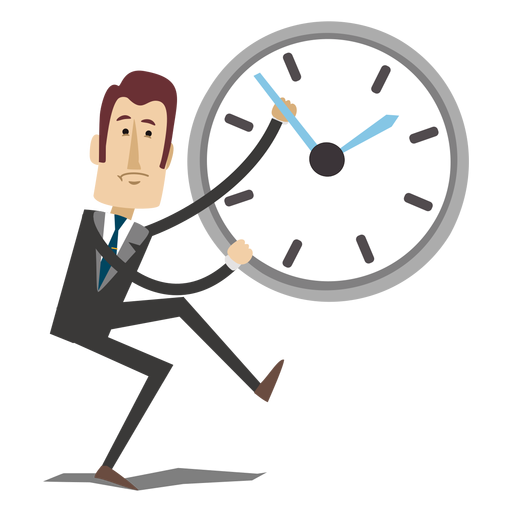 57,48
Yerleştirme
2. Yerleştirme
2021 Yılı Oluşan En Son Giren Öğrencinin O.Ö.B.P
Gönen Mirciler M.T.A.L
2021 Yılı YKS Sonucu Oluşan TYT ve AYT Puan Ortalamaları
01
210,696
TYT Puan Ort
02
-----------
AYT-SAY Ort
03
248,34
AYT-EA Ort
04
251,04
AYT-SÖZ Ort
05
268,73
AYT-DİL Ort
Gönen Mirciler M.T.A.L
5
2021 YILI MEZUN ÖĞRENCİLERİN YERLEŞTİKLERİ 4 ve 2 YILLIK LİSANS/ ÖNLİSANS PROGRAMLARI
4 öğrenci Lisans           
11 öğrenci Önlisans
Gönen Sarıköy Çok Programlı Anadolu Lisesi
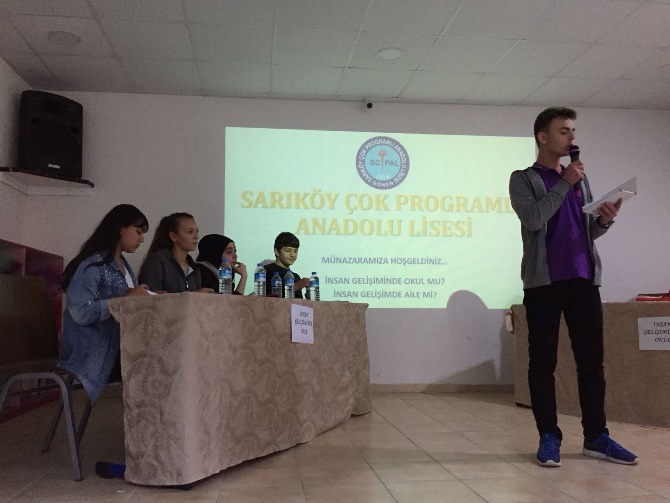 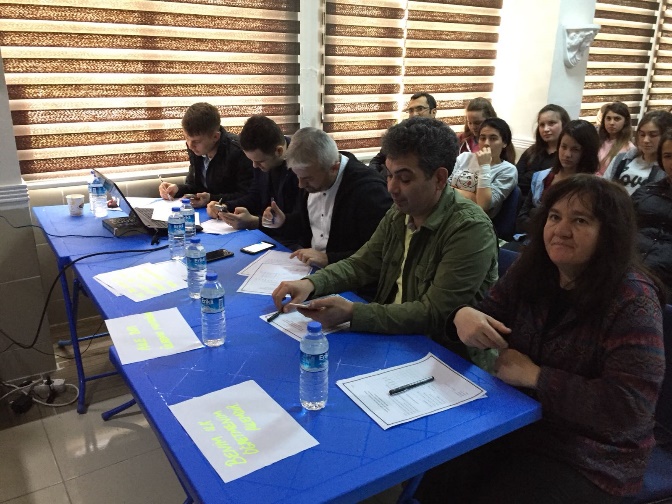 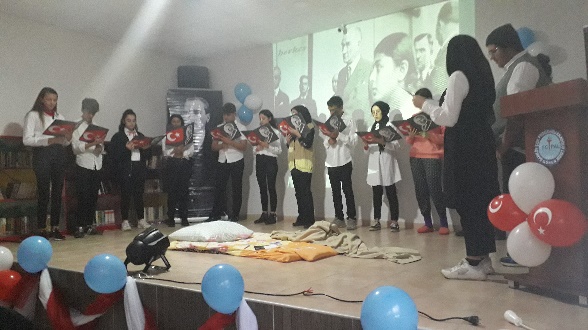 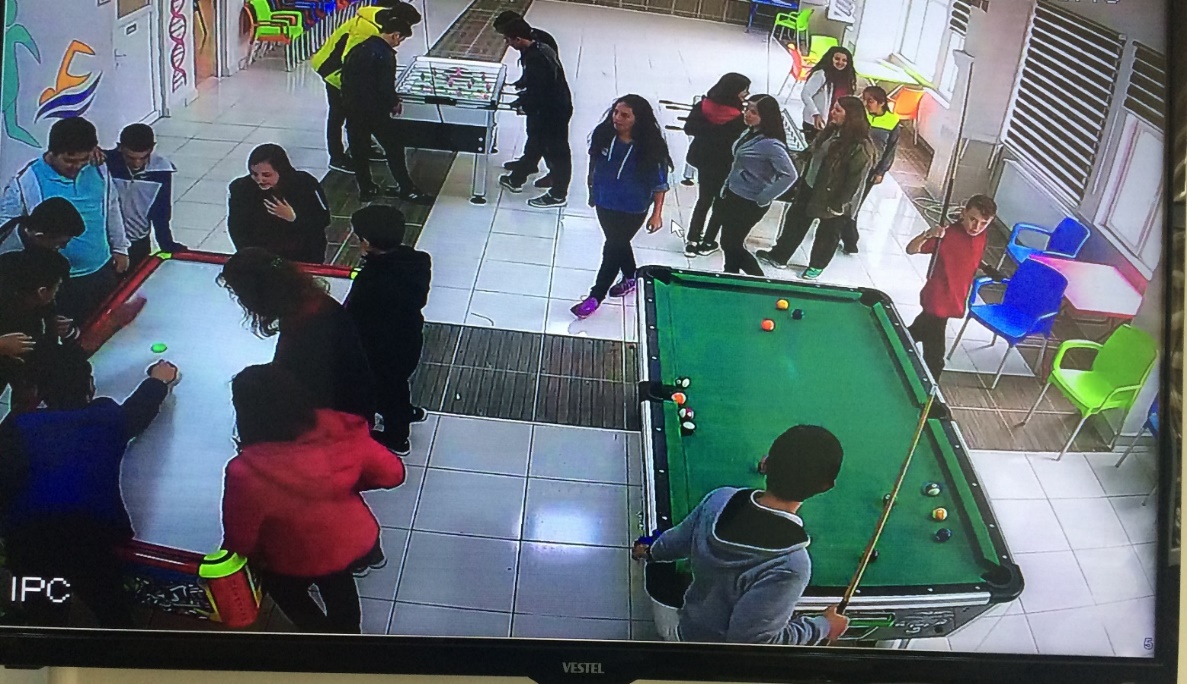 Gönen Sarıköy Çok Programlı Anadolu Lisesi
Okul giriş-çıkış saatleri
08:30 – 17:20
01 Şubat 1986 tarihinde “Yenimahalle İlkokulu Yaptırma ve Yaşatma Derneği” adı altında kurulan dernek, Sarıköy Belediyesi tarafından tahsis edilen 5000 M2 alan üzerine 1989 yılında inşaata başlamıştır. Sarıköy’ün belde olması ve hiç lise bulunmaması nedeniyle okulun liseye dönüştürülmesi kararlaştırılmış, o yıllarda faaliyete geçirilen Çok Programlı Lise düşüncesi gündeme gelmiş ve -2- adet İş Atölyesi eklenerek 1995-1996 Öğretim yılında Genel Lise ve Tesisat Teknolojisi Bölümü ile “SARIKÖY ÇOK PROGRAMLI LİSESİ” adı altında 25 Eylül 1995 tarihinde eğitime başlamıştır.
Şehir içi Toplu Taşıma yolu ile sağlanmaktadır.
Ulaşım
Yemek/Kantin
Kantin mevcuttur.
Laboratuvar-Spor Salonu-Müzik –Resim Atölyesi
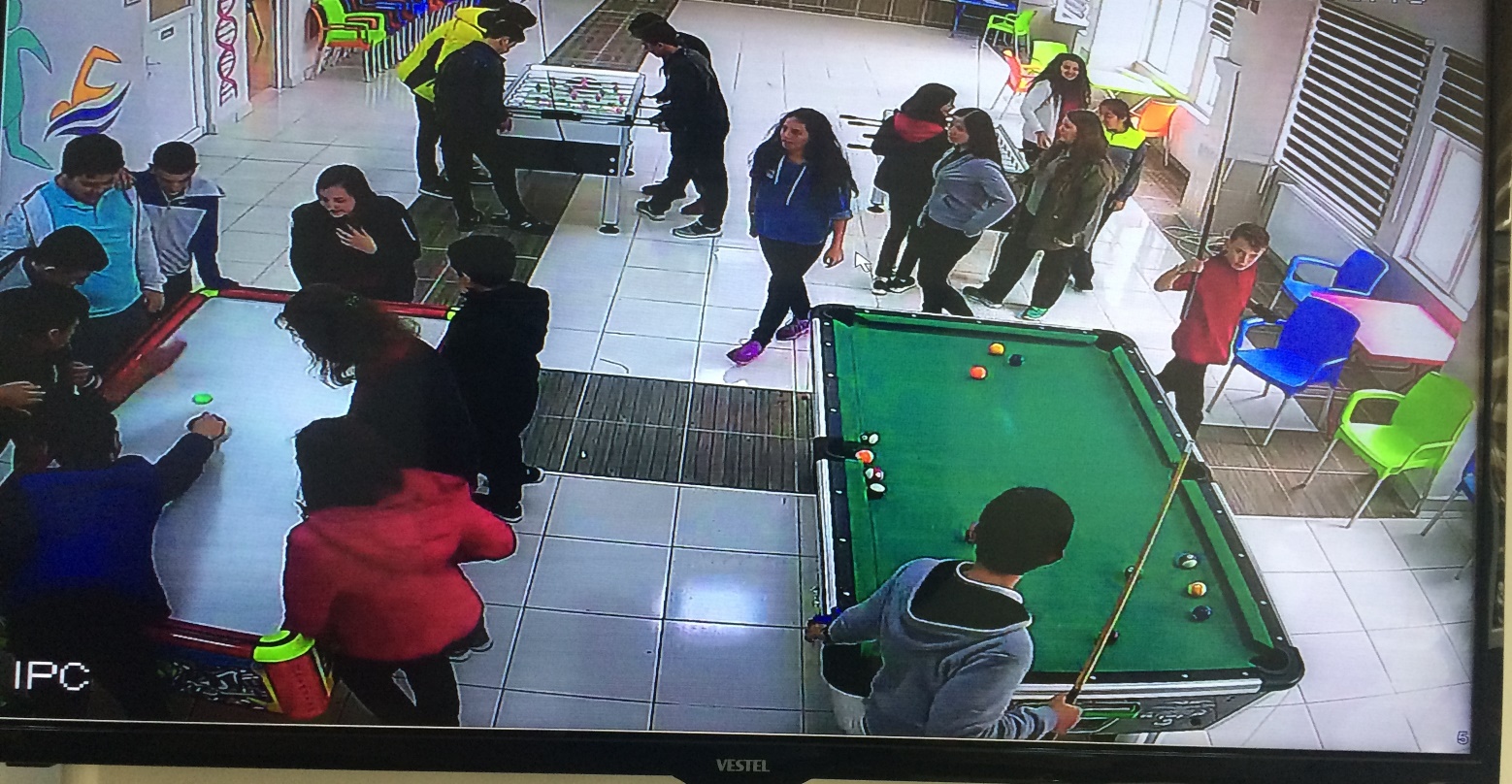 Gönen Sarıköy Çok Programlı Anadolu Lisesi
Okutulan Alan ve Dal Programları Nelerdir ?
Çok Programlı Liselerde Anadolu ve Anadolu Meslek Programları bulunmaktadır. Anadolu Programında haftalık 40 saat, Anadolu Meslek Programında haftalık 43 saat ders bulunmaktadır.

TESİSAT TEKNOLOJİSİ VE İKLİMLENDİRME ALANI :Tesisat sistemleri; her konutun her otelin her kamu binasının her AVM’nin kısacası aklınıza gelebilecek tüm yaşam ortamlarının vazgeçilmez sistemleridir. Tesisat sistemleri; su tesisatı, ısıtma tesisatı, klima soğutma ve havalandırma sistemleri, doğalgaz tesisatı ve güneş enerji sistemlerinin tümünü içine alır. Öğrencilerimiz tesisat teknolojisi ve iklimlendirme bölümünde 9. Sınıfta 3 adet ders görürler.Bu dersler: Temel işlemler ve kaynak atölyesi dersi, teknik resim ve mesleki gelişim.Bu derslerde öğrencilerimiz tesisat teknolojisi ve iklimlendirme ile ilgili temel becerileri kazanır.  

ÇOCUK GELİŞİMİ VE EĞİTİMİ ALANI : Çocuk Gelişimi ve Eğitimi alanı altında yer alan dalların yeterliklerini kazandırmaya yönelik eğitim ve öğretim verilen alandır.Çocuk Gelişimi ve Eğitimi alanı altında yer alan mesleklerde, sektörün ihtiyaçları, bilimsel ve teknolojik gelişmeler doğrultusunda gerekli olan mesleki yeterlikleri kazanmış nitelikli meslek elemanları yetiştirmek amaçlanmaktadır.  ÖZEL EĞİTİM DALI :Özel eğitimde öğretmen yardımcısının sahip olduğu, özür grubuna uygun eğitim programını uygulamada öğretmene yardımcı olma yeterliklerini kazandırmaya yönelik eğitim ve öğretim verilen daldır. Çocuk Gelişimi ve Eğitimi alanında özel eğitimde öğretmen yardımcılığı mesleğinin yeterliklerine sahip meslek elemanları yetiştirmek amaçlanmaktadır.
Gönen Sarıköy Çok Programlı Anadolu Lisesi
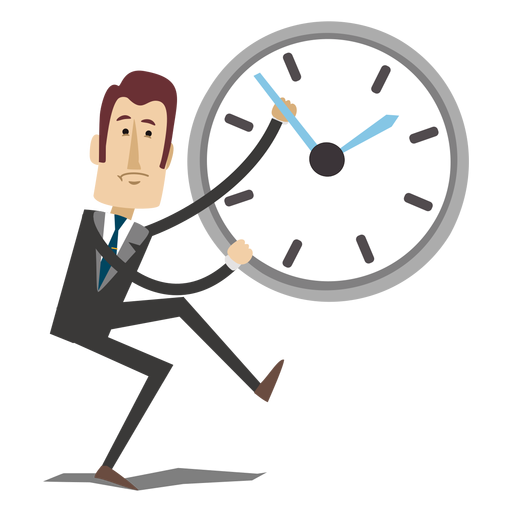 89,00
Yerleştirme
2. Yerleştirme
2021 Yılı Oluşan En Son Giren Öğrencinin O.Ö.B.P
Gönen Sarıköy Çok Programlı Anadolu Lisesi
2021 Yılı YKS Sonucu Oluşan TYT ve AYT Puan Ortalamaları
01
238,5
TYT Puan Ort
02
245,3
AYT-SAY Ort
03
235,6
AYT-EA Ort
04
253,2
AYT-SÖZ Ort
05
AYT-DİL Ort
336,2
Gönen Sarıköy Çok Programlı Anadolu Lisesi
Bilgisayar Programcılığı: 1
Tıbbi Dök. Sekr. (%50) : 1                          
Adalet: 1
Anestezi: 1
Gıda Teknolojisi: 1
Çevre Koruma ve Kontrol: 1
İş Sağlığı ve Güvenliği: 1
Çocuk Gelişimi: 1
5
2021 YILI MEZUN ÖĞRENCİLERİN YERLEŞTİKLERİ 4 YILLIK LİSANS PROGRAMLARI
2021 YILI MEZUN ÖĞRENCİLERİN YERLEŞTİKLERİ 2 YILLIK ÖNLİSANS PROGRAMLARI
- İlköğretim Matematik Öğrt. : 1
- Hemşirelik (%50): 1 
- İngiliz Dili ve Edebiyatı: 2
Dinlediğiniz İÇİN TEŞEKKÜR EDERİZ
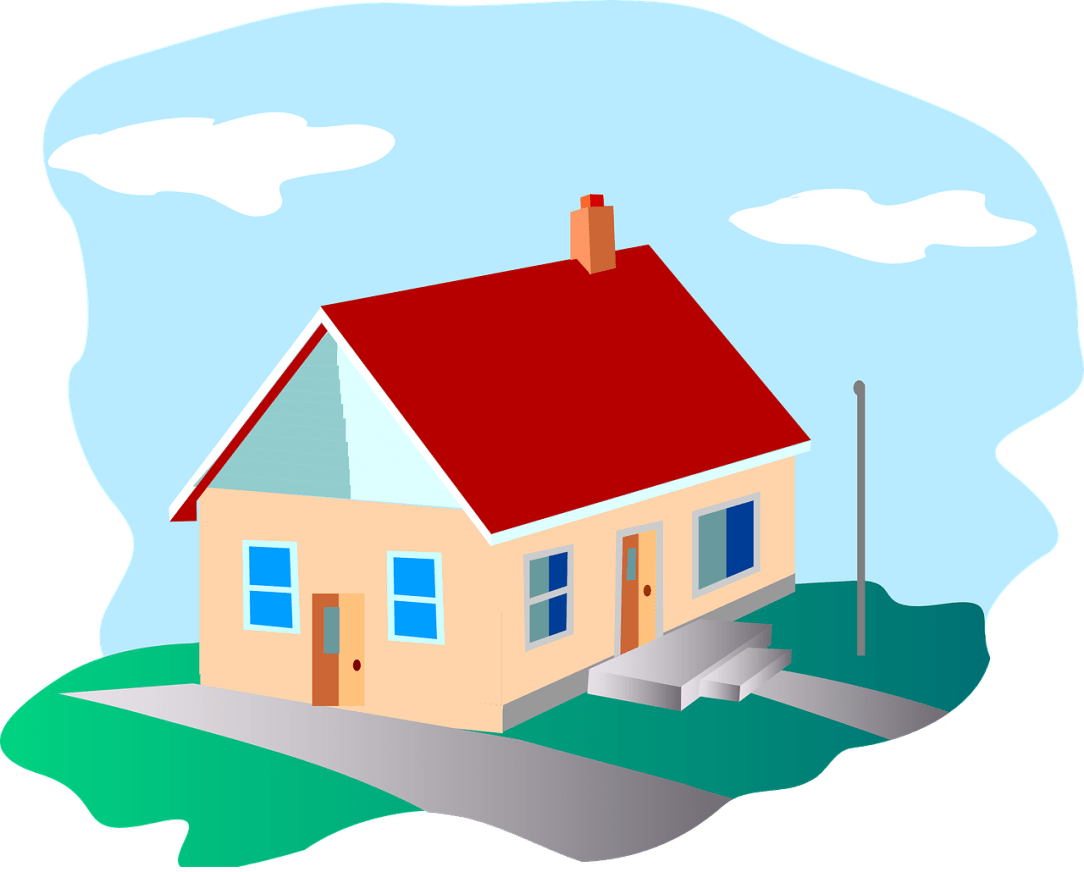 Diğer Sunularımız
Bandırma Sınavsız Öğrenci Alan Liselerimizi Tanıyalım
Gönen Sınavsız Öğrenci Alan Liselerimizi Tanıyalım
Manyas Sınavsız Öğrenci Alan Liselerimizi Tanıyalım
Meslek Liselerimiz Alan/Dal Programları ve Avantajları